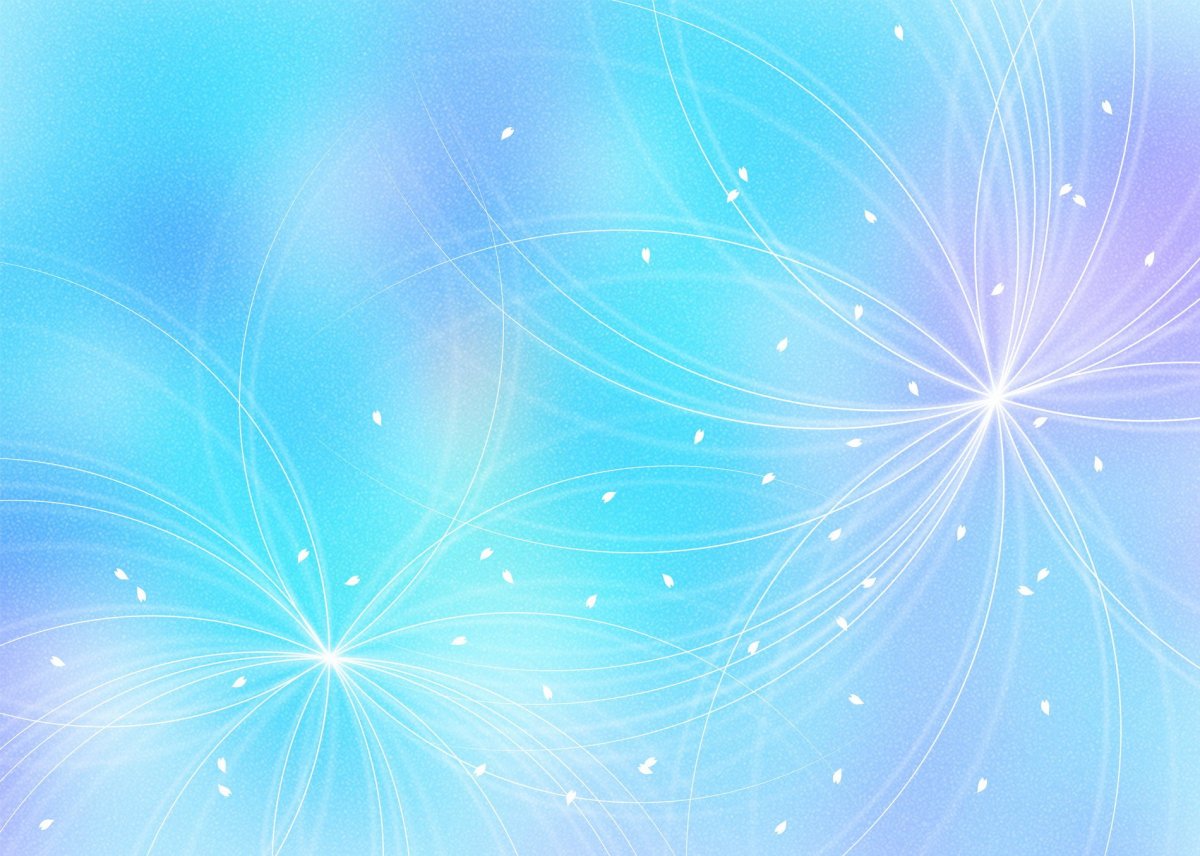 ОСОБЕННОСТИ ПОСТРОЕНИЯ ИНДИВИДУАЛЬНОЙ ОБРАЗОВАТЕЛЬНОЙ ТРАЕКТОРИИ У ДОШКОЛЬНИКОВ В УСЛОВИЯХ МБДОУ «ЦРР – ДЕТСКИЙ САД №56 «РОМАШКА» ГОРОДА РУБЦОВСКА
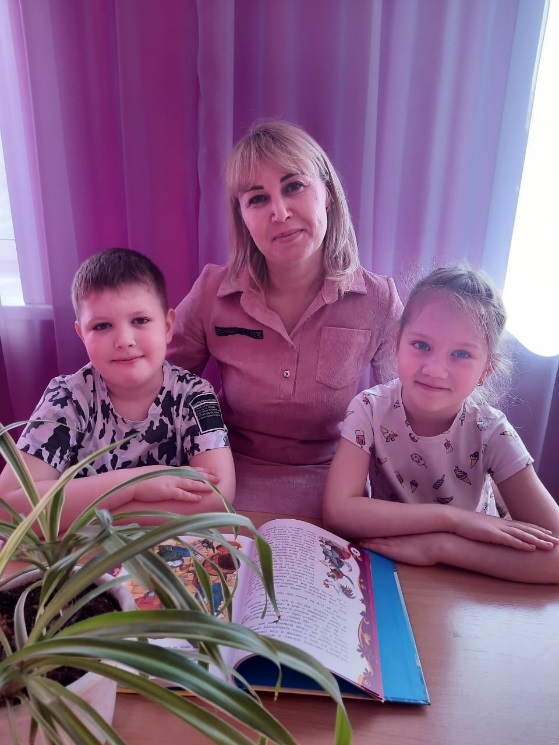 Шевченко Е. В.
заместитель заведующего по ВМР
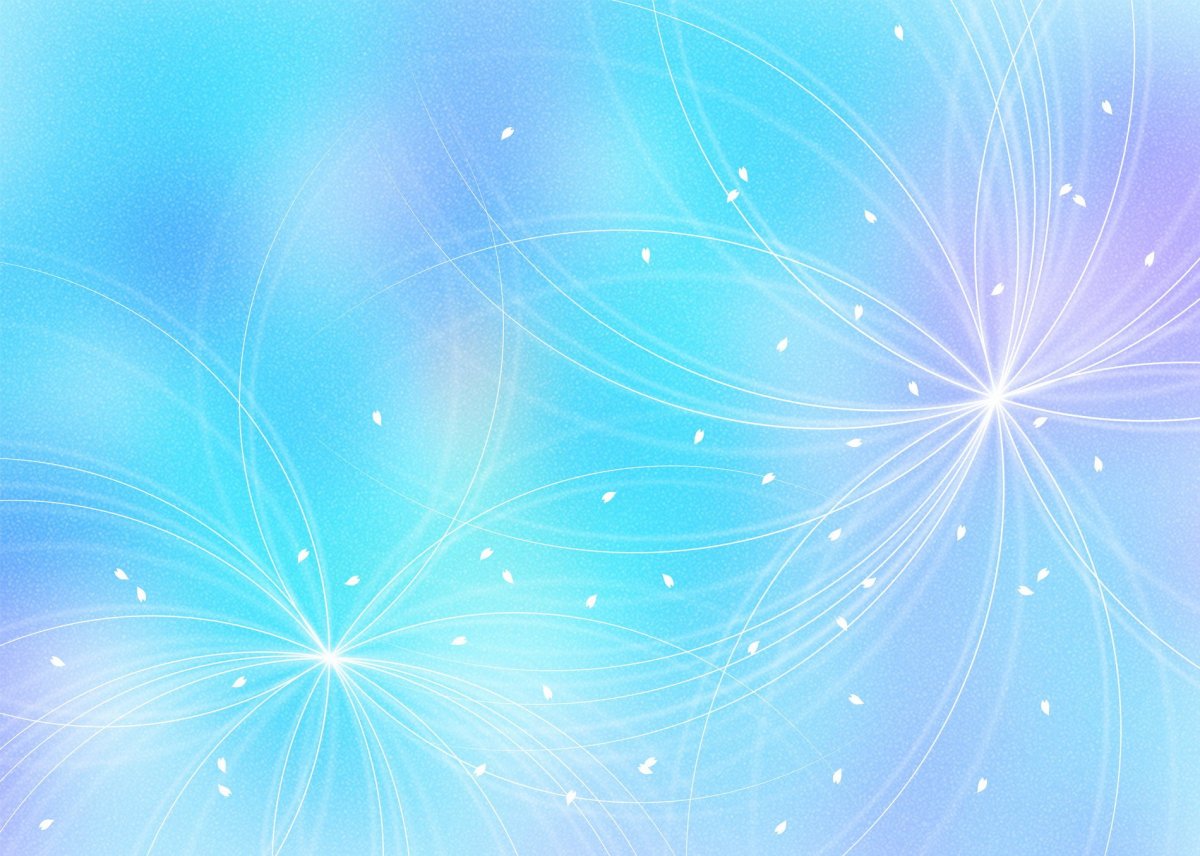 МОДЕЛЬ ПРЕЕМСТВЕННОСТИ ДОШКОЛЬНОГО И НАЧАЛЬНОГО ОБЩЕГО ОБРАЗОВАНИЯ В УСЛОВИЯХ МБДОУ «ЦРР – ДЕТСКИЙ САД № 56 «РОМАШКА»
Административно-управленческая деятельность
ДОУ
+
ШКОЛА
+
СЕМЬЯ
Методический кластер «МАСТЕРСКАЯ ПРЕЕМСТВЕННОСТИ»
Психолого-педагогическое сопровождение «СТУПЕНИ»
«МОСТ»
Интерактивная платформа преемственности
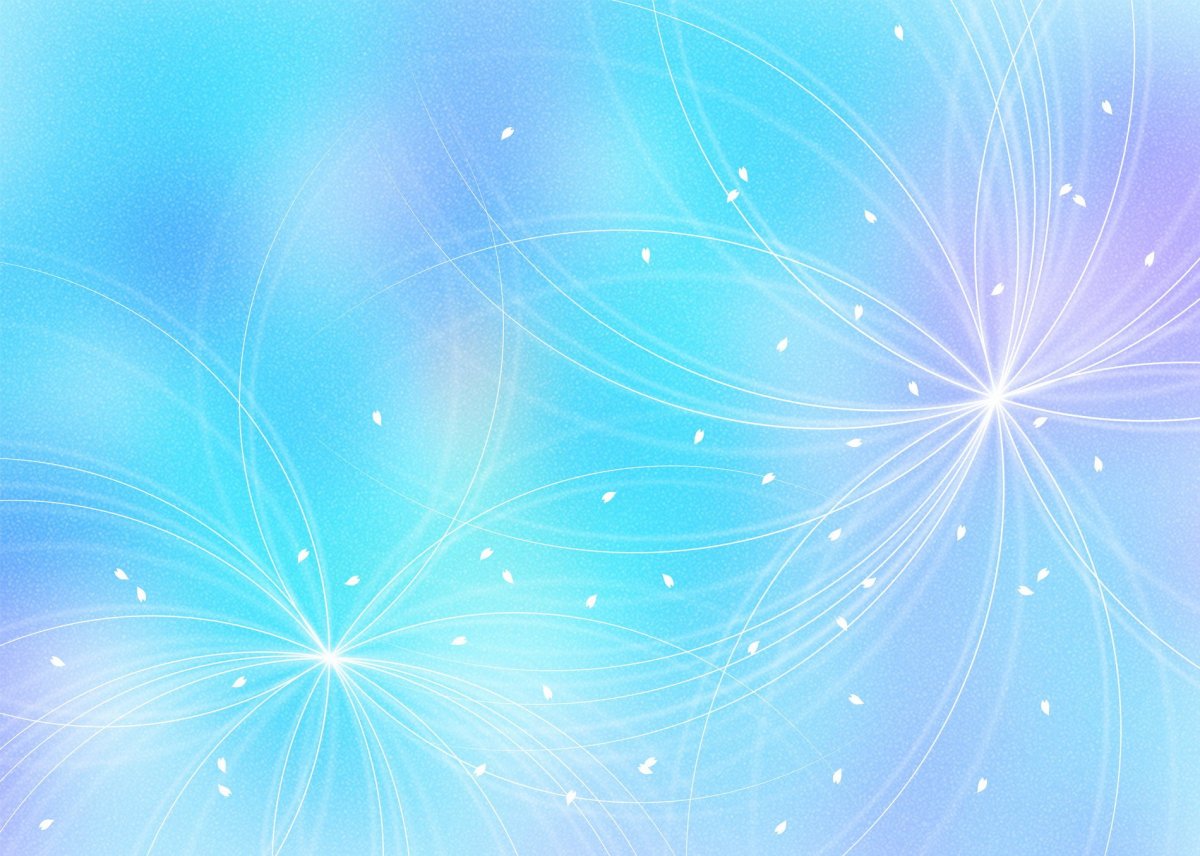 Комплексный подход индивидуальной 
образовательной траектории
ИНСТРУКТОР ПО ФИЗИЧЕСКОМУ ВОСПИТАНИЮ
ПЕДАГОГ-ПСИХОЛОГ
ВОСПИТАТЕЛЬ
МУЗЫКАЛЬНЫЙ  РУКОВОДИТЕЛЬ
ВОСПИТАННИК
ПЕДАГОГ ДОПОЛНИТЕЛЬНОГО ОБРАЗОВАНИЯ
УЧИТЕЛЬ - ЛОГОПЕД
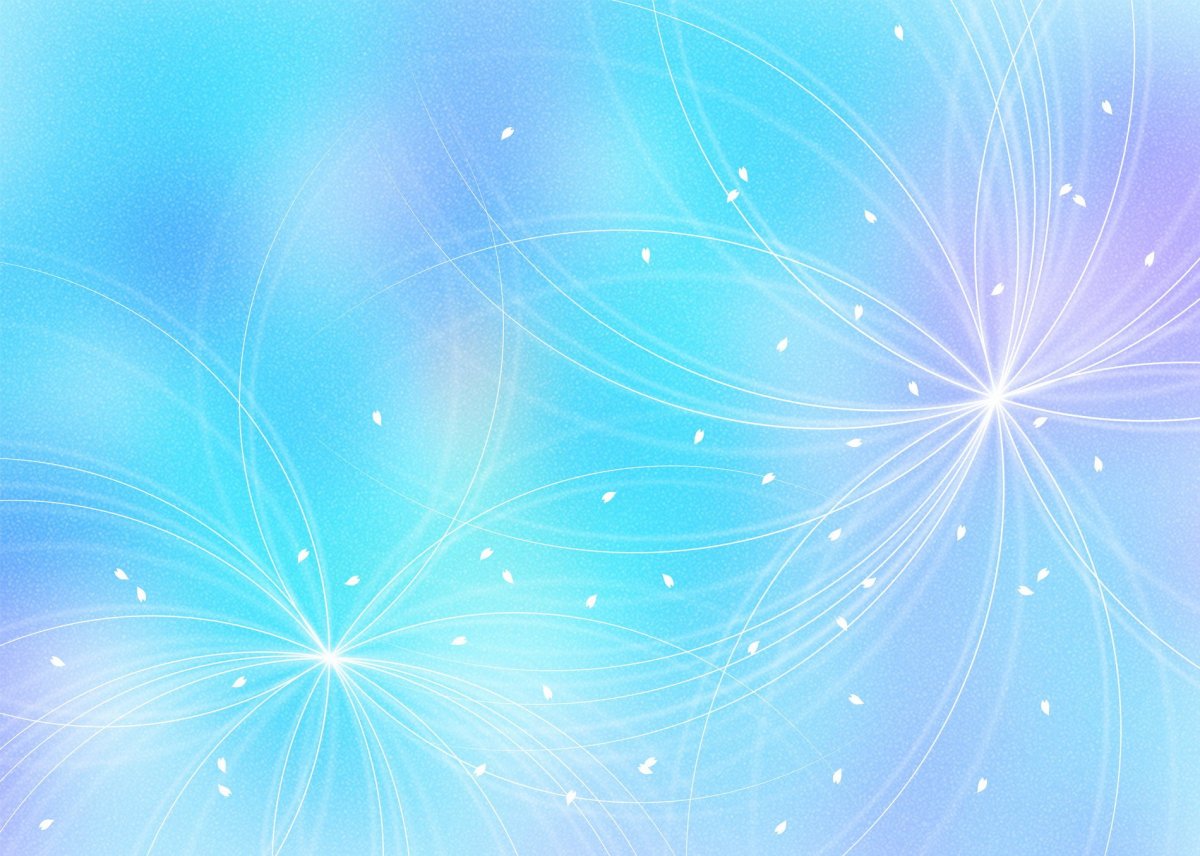 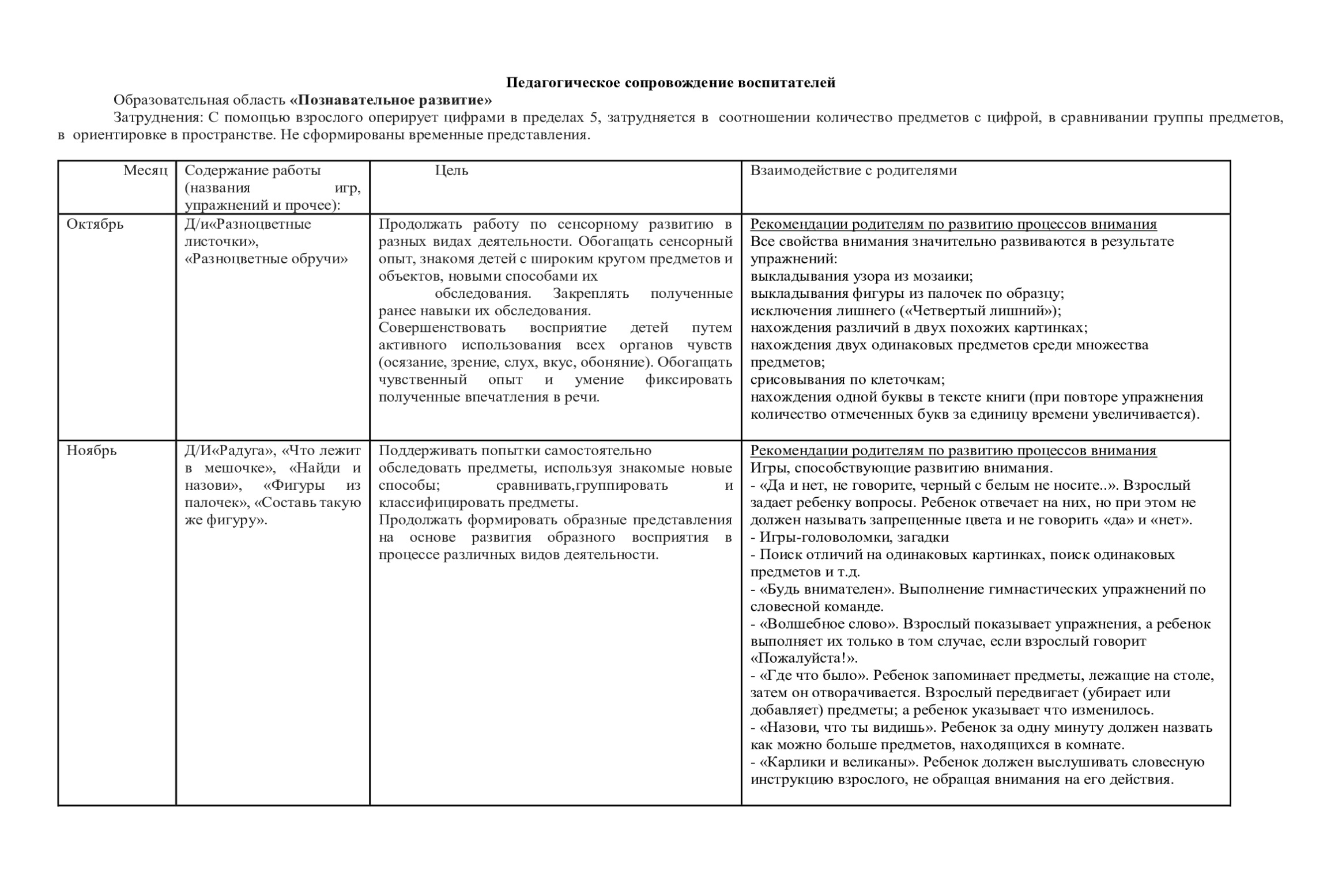 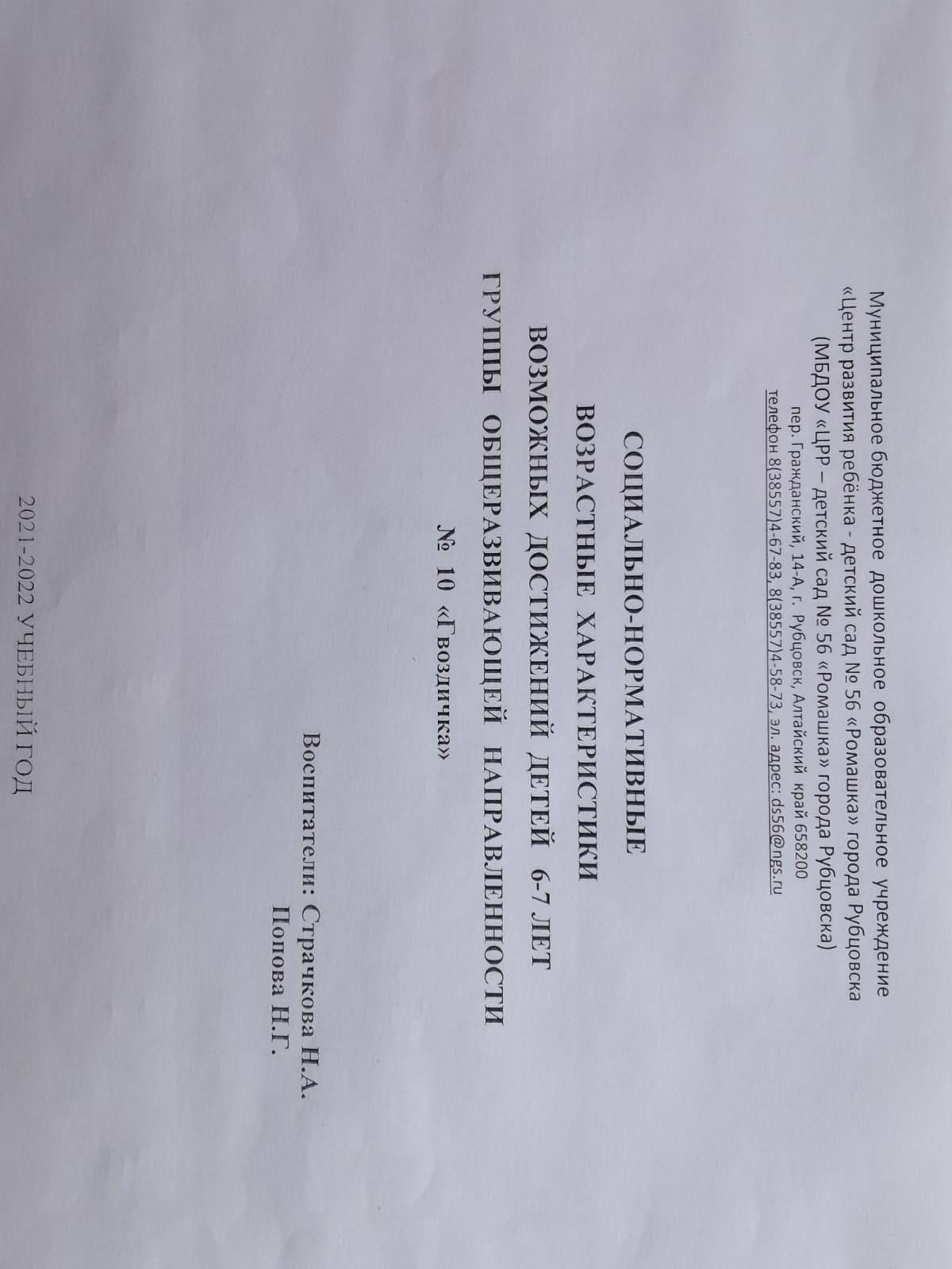 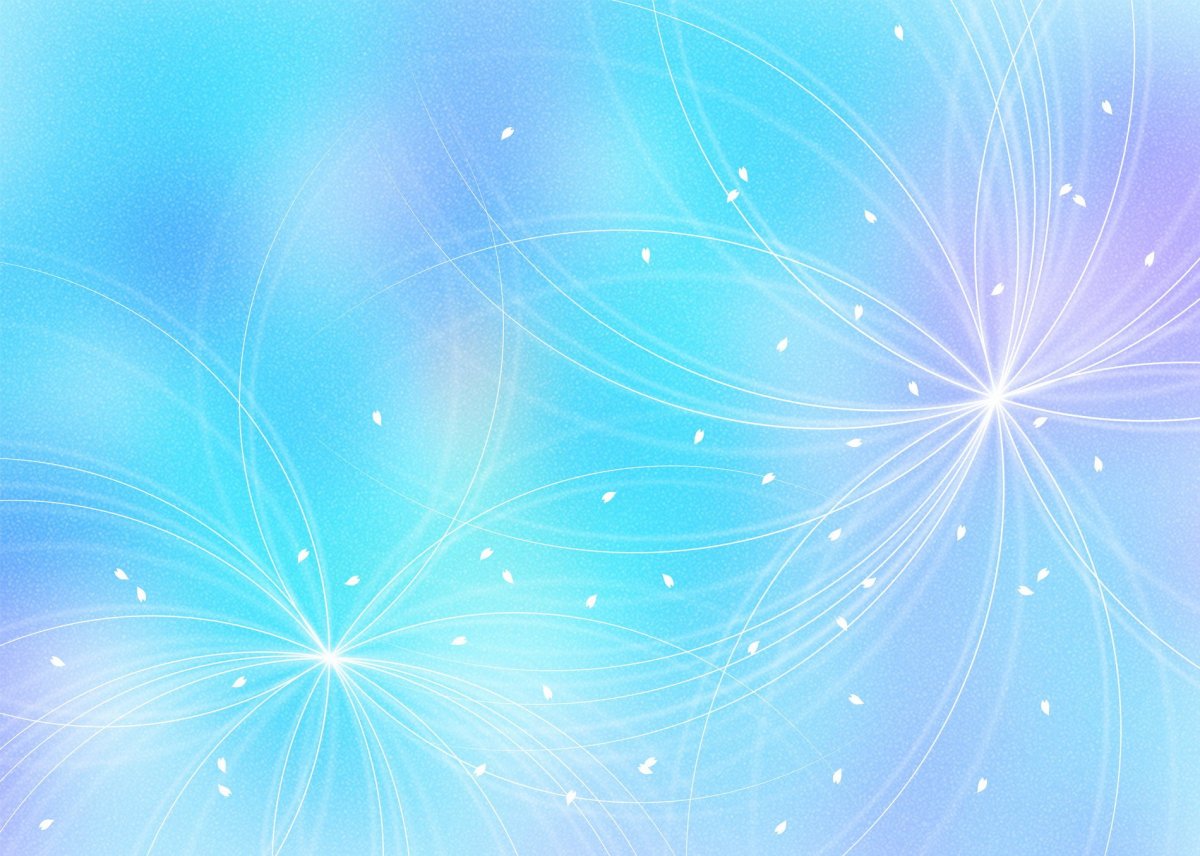 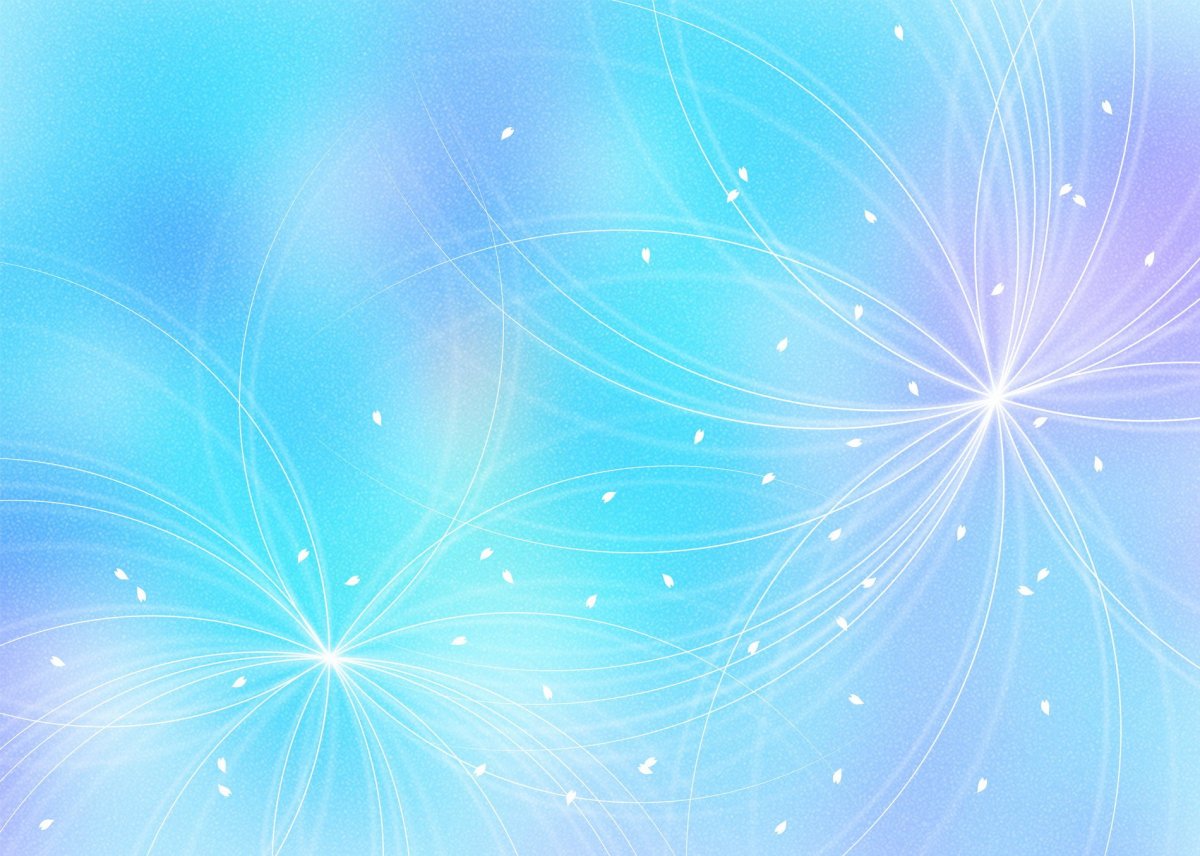 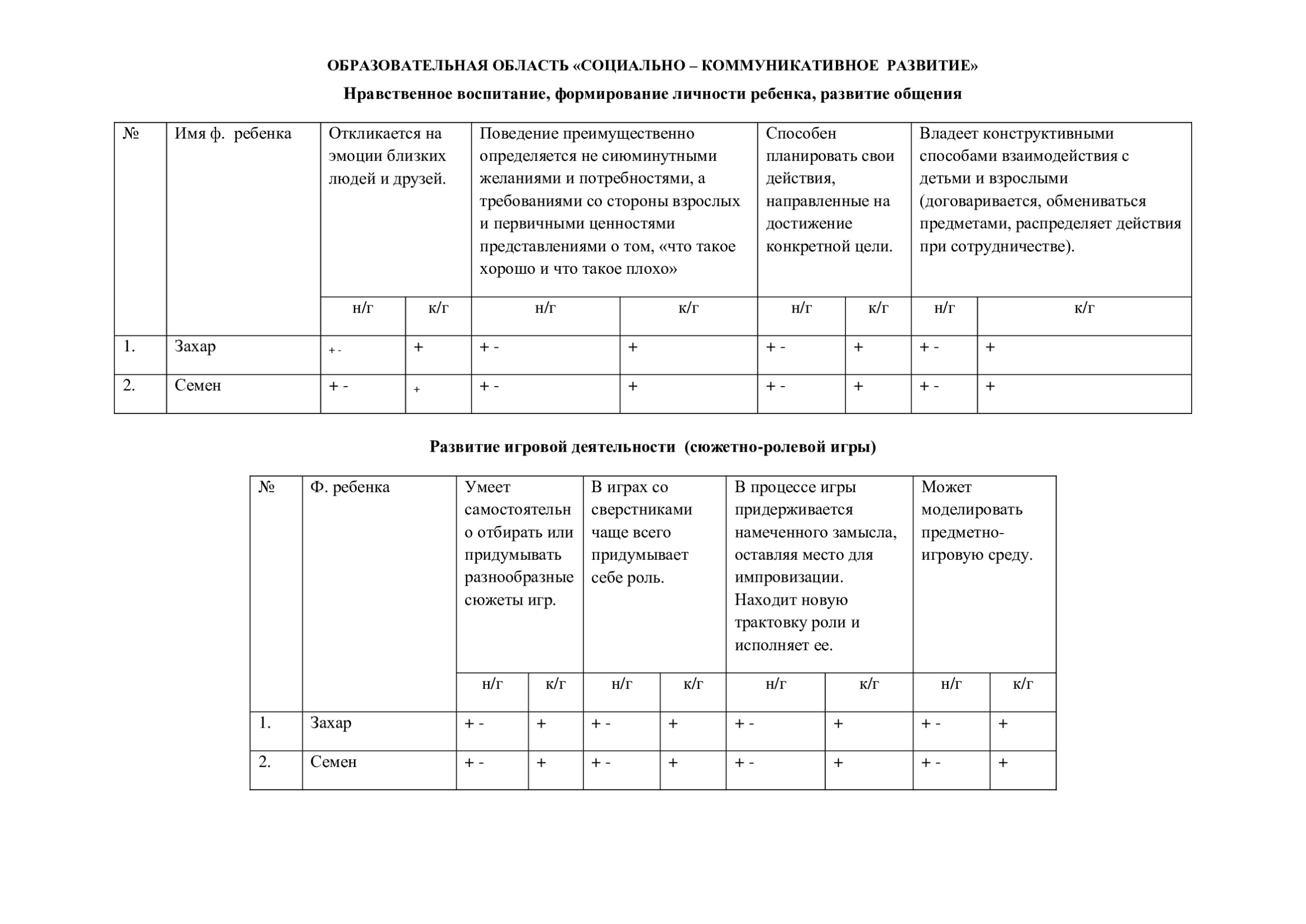 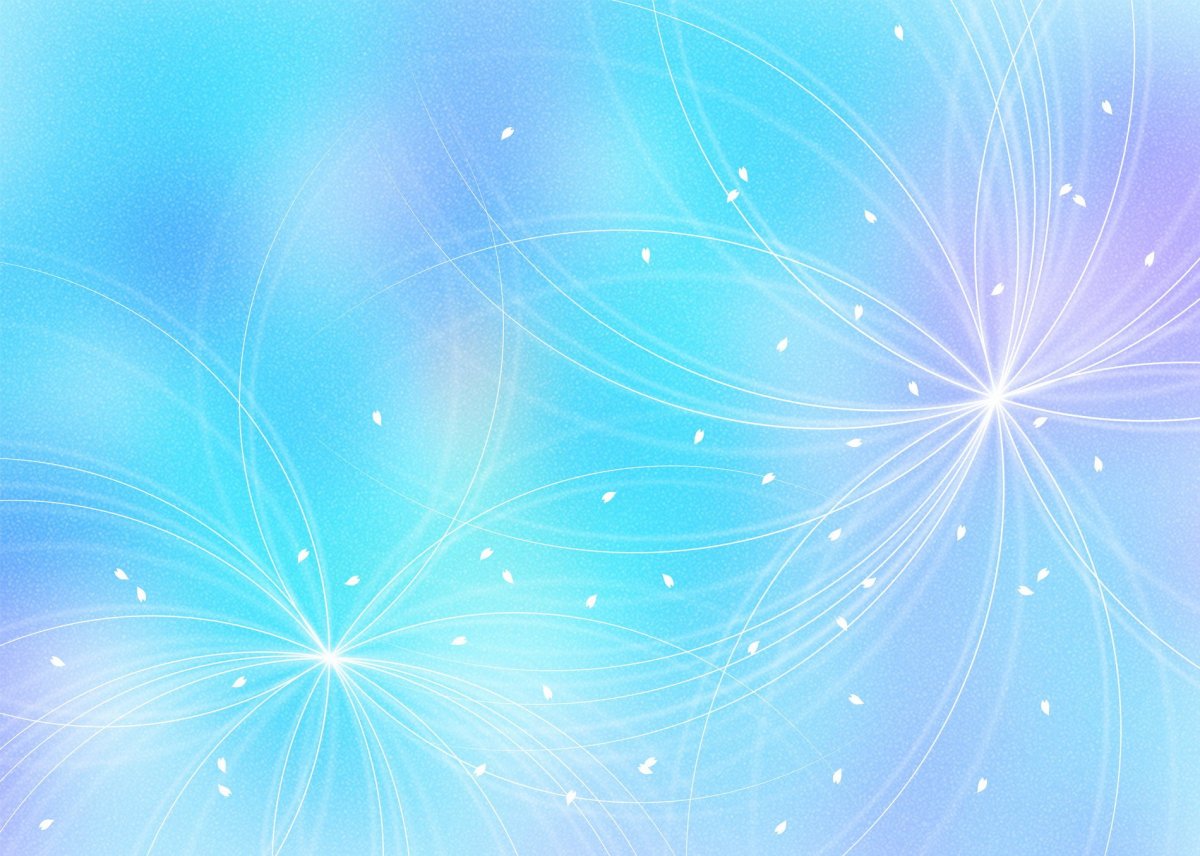 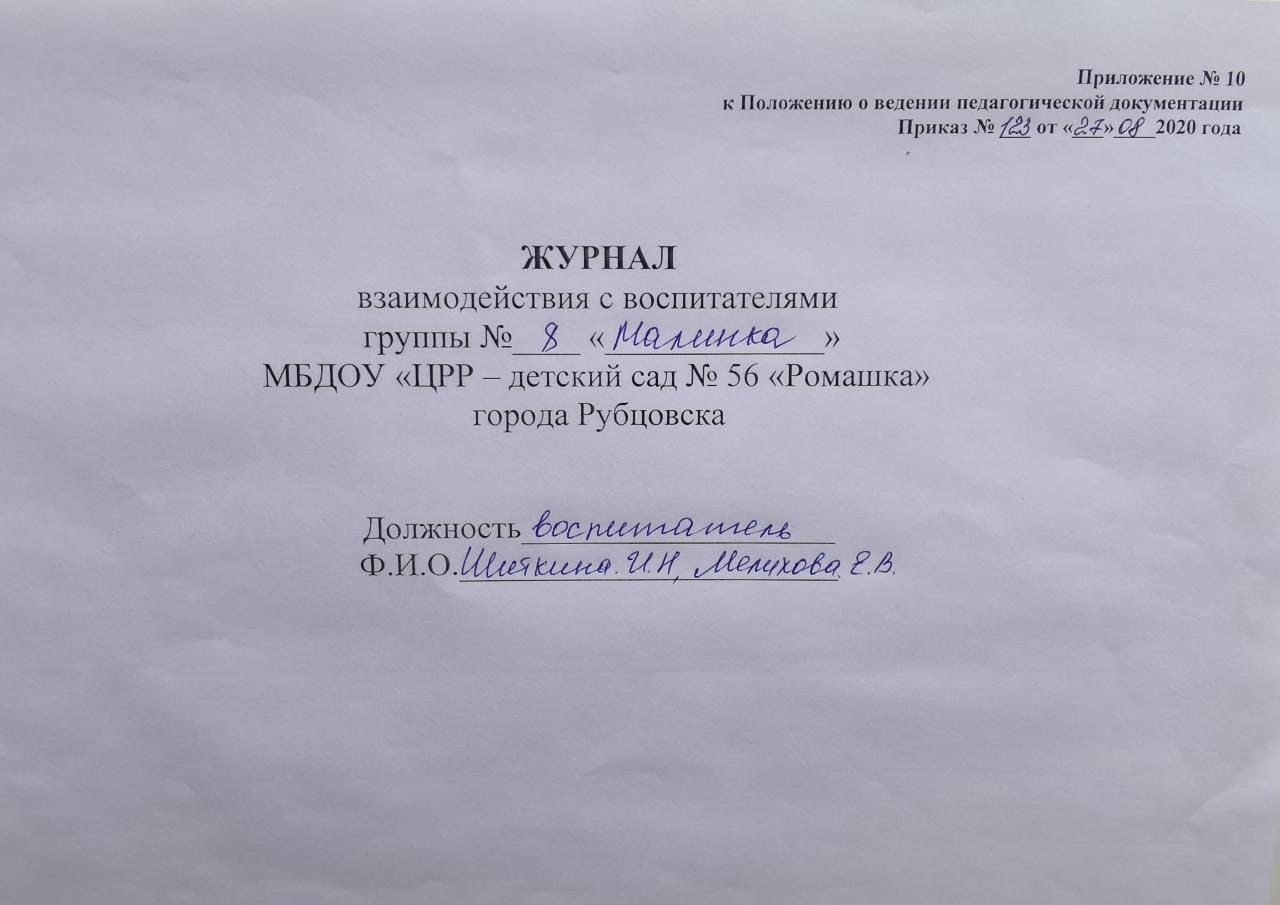 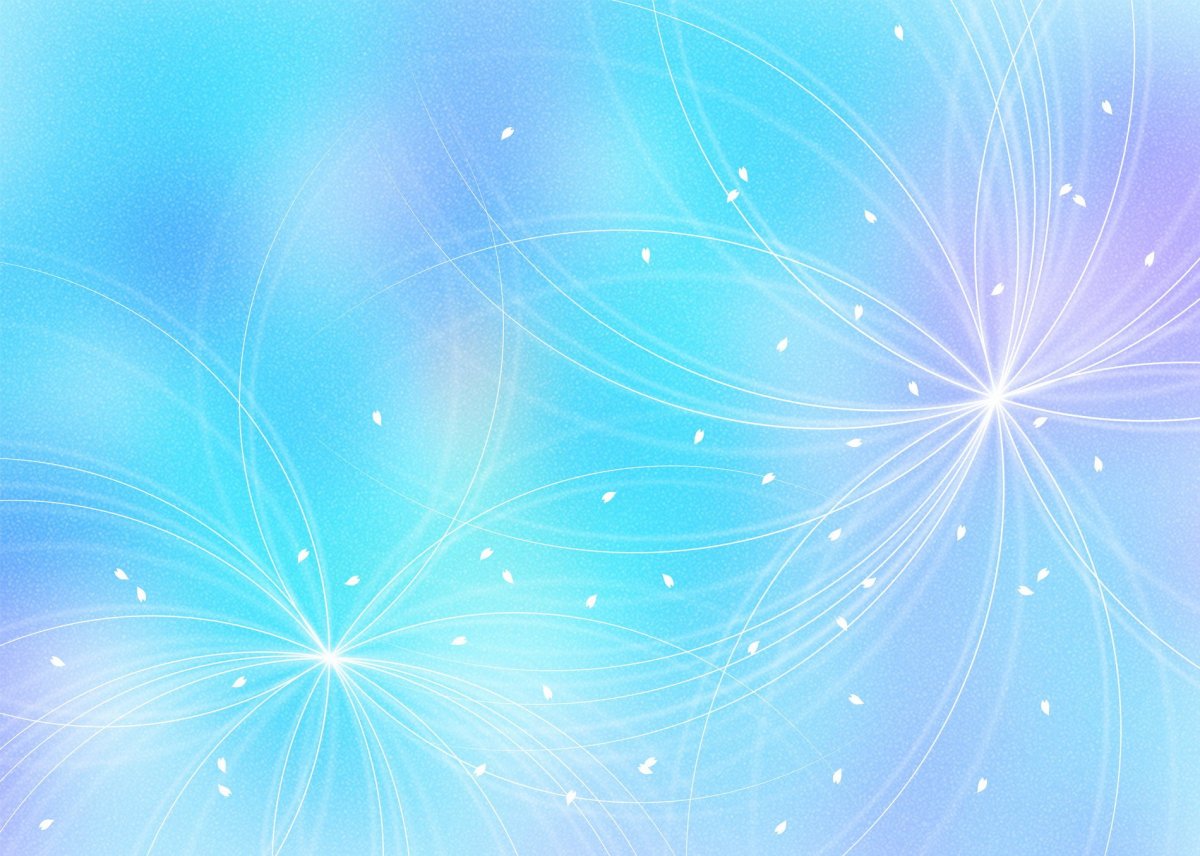 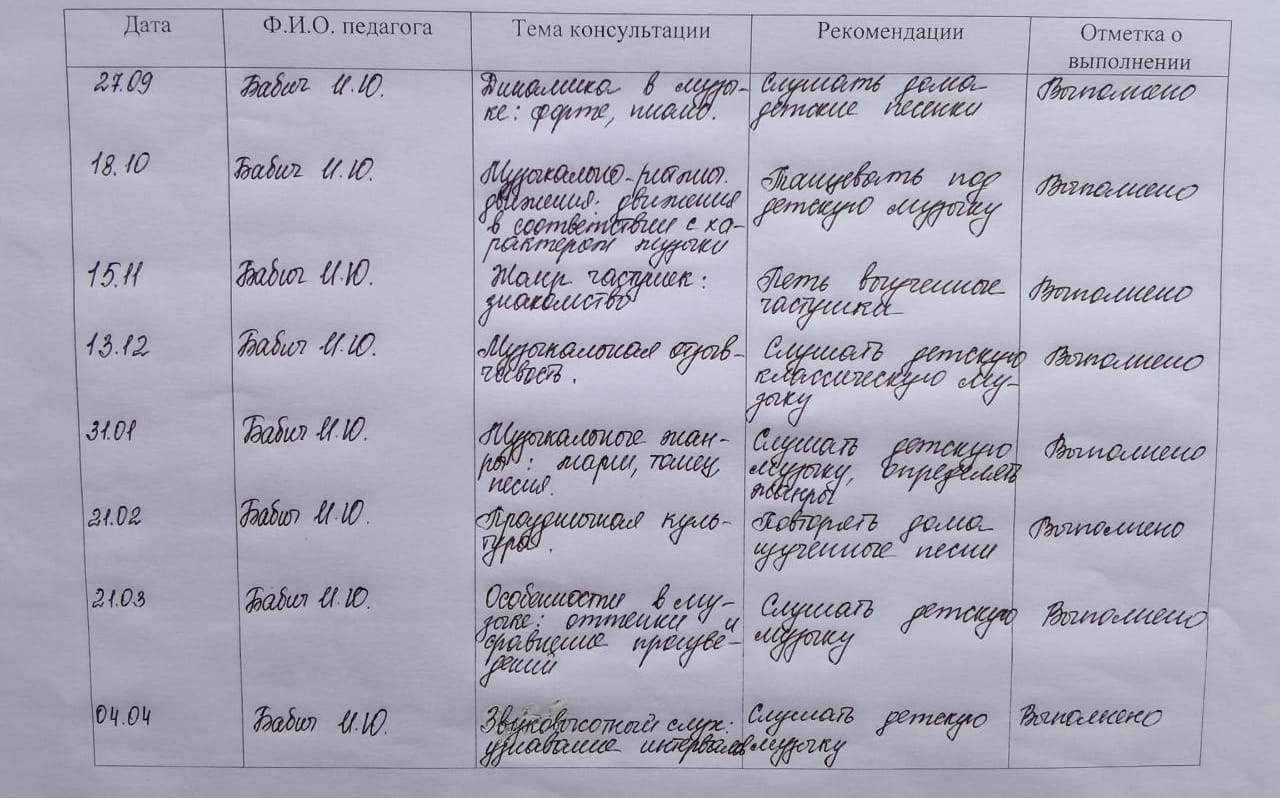 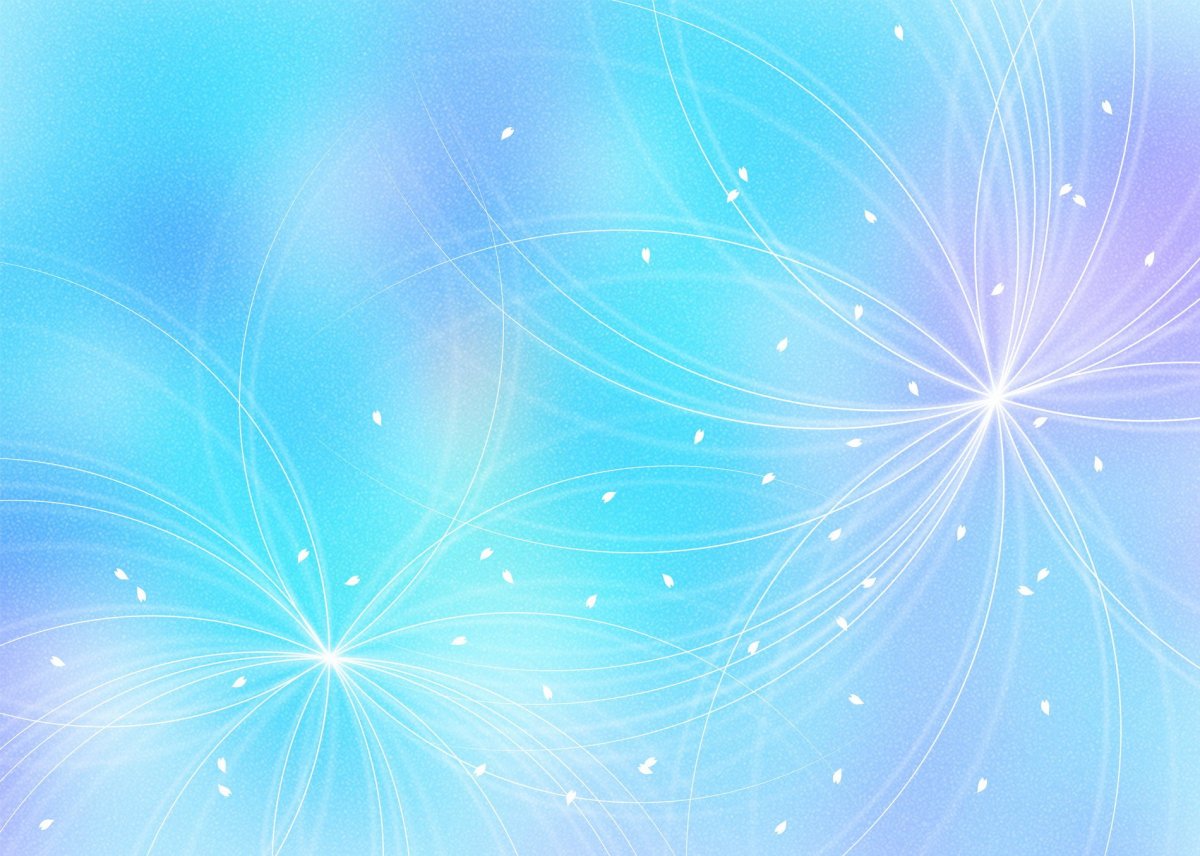 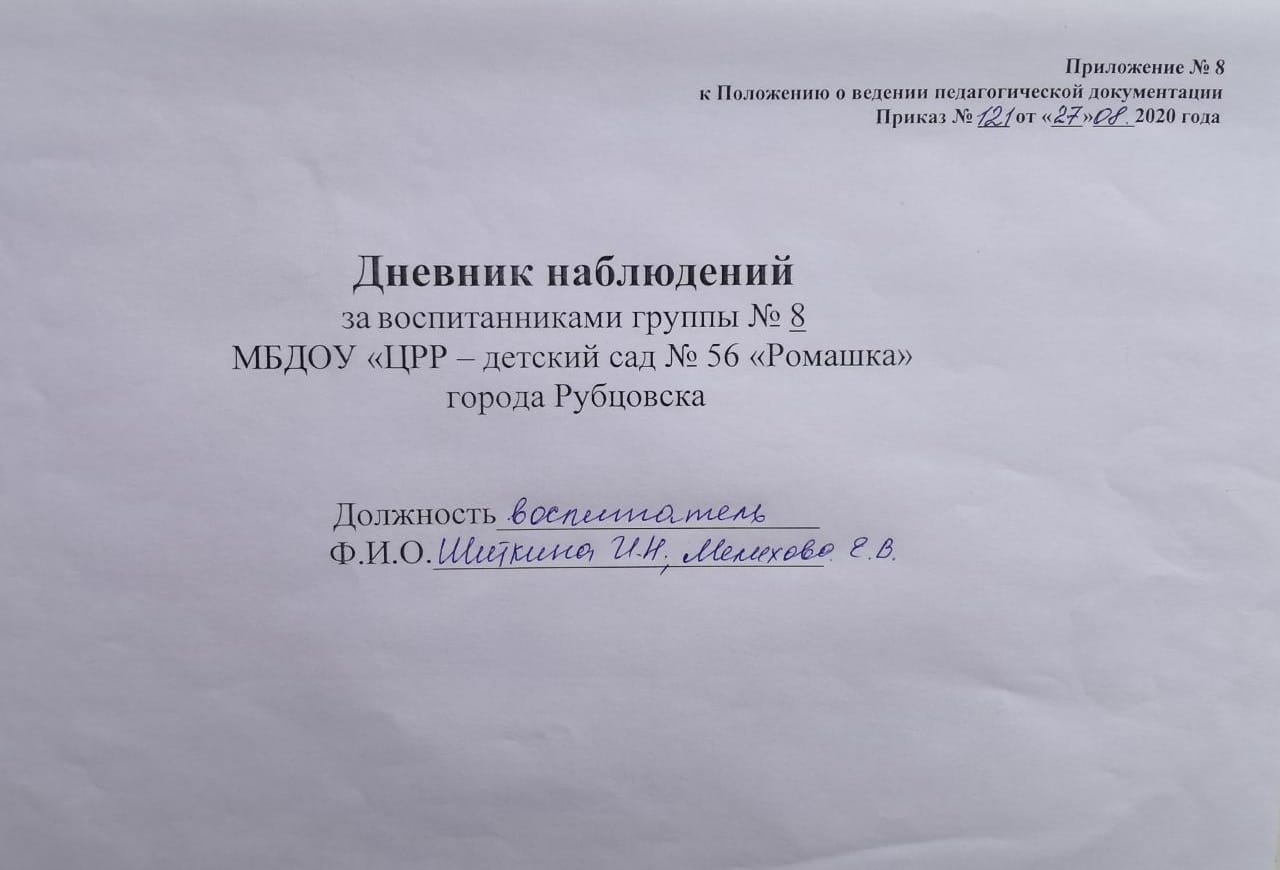 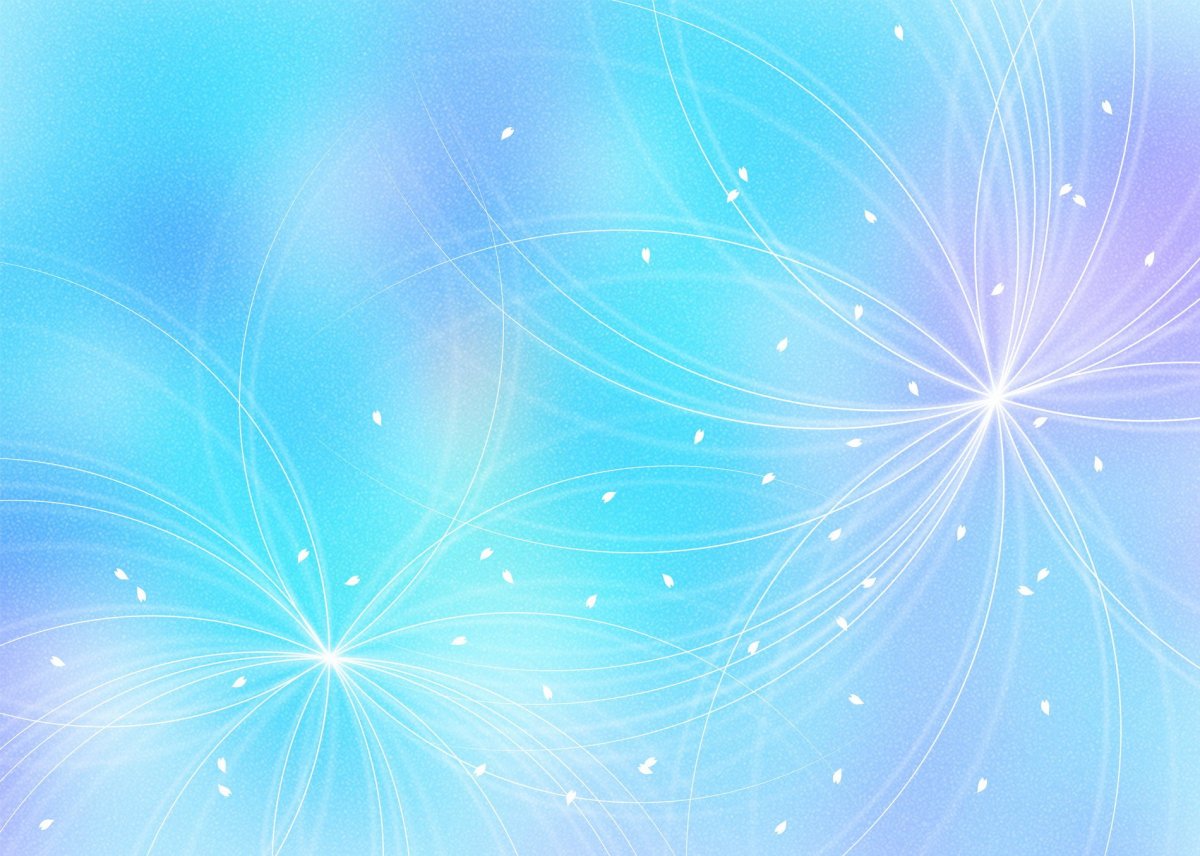 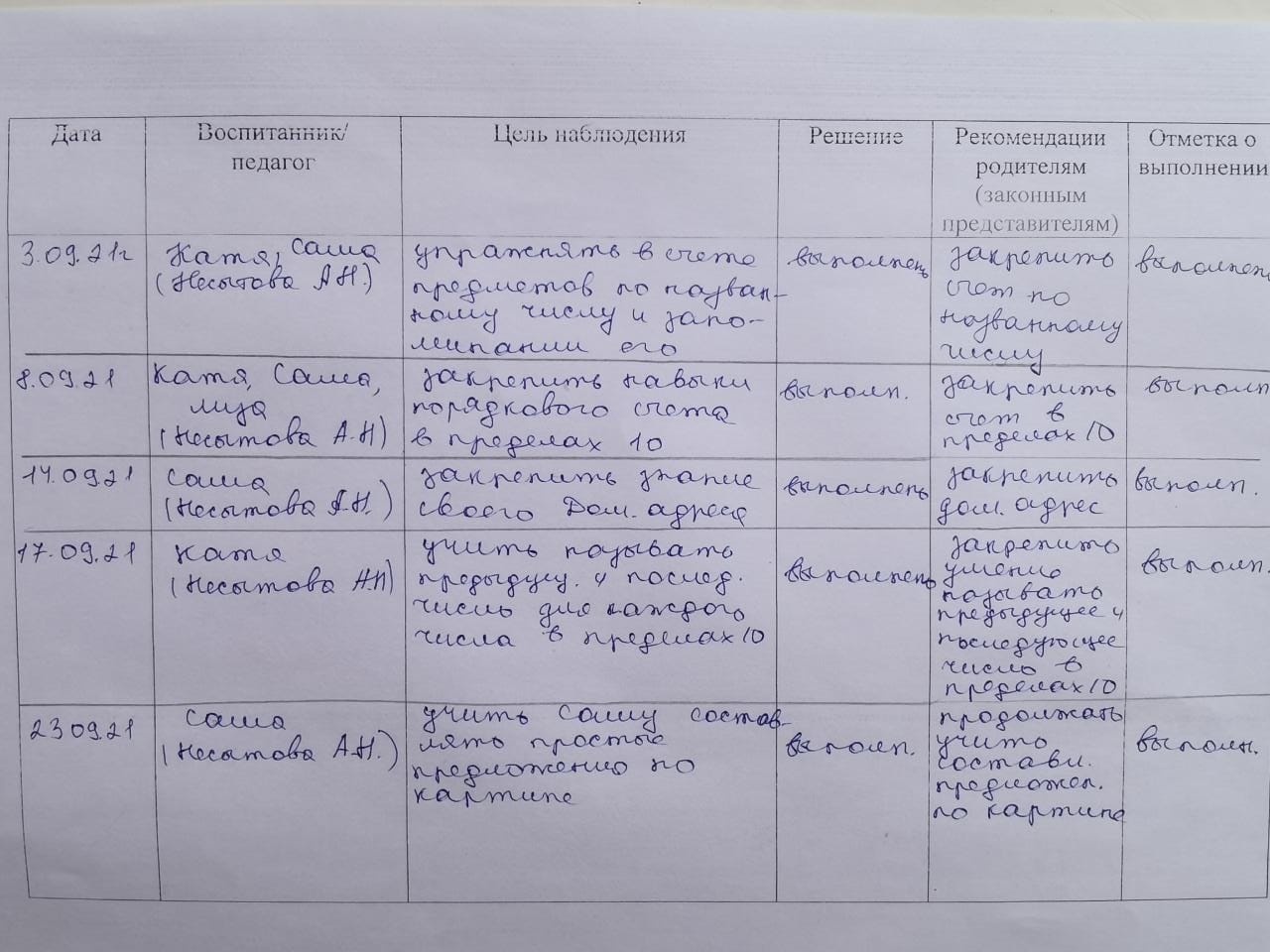 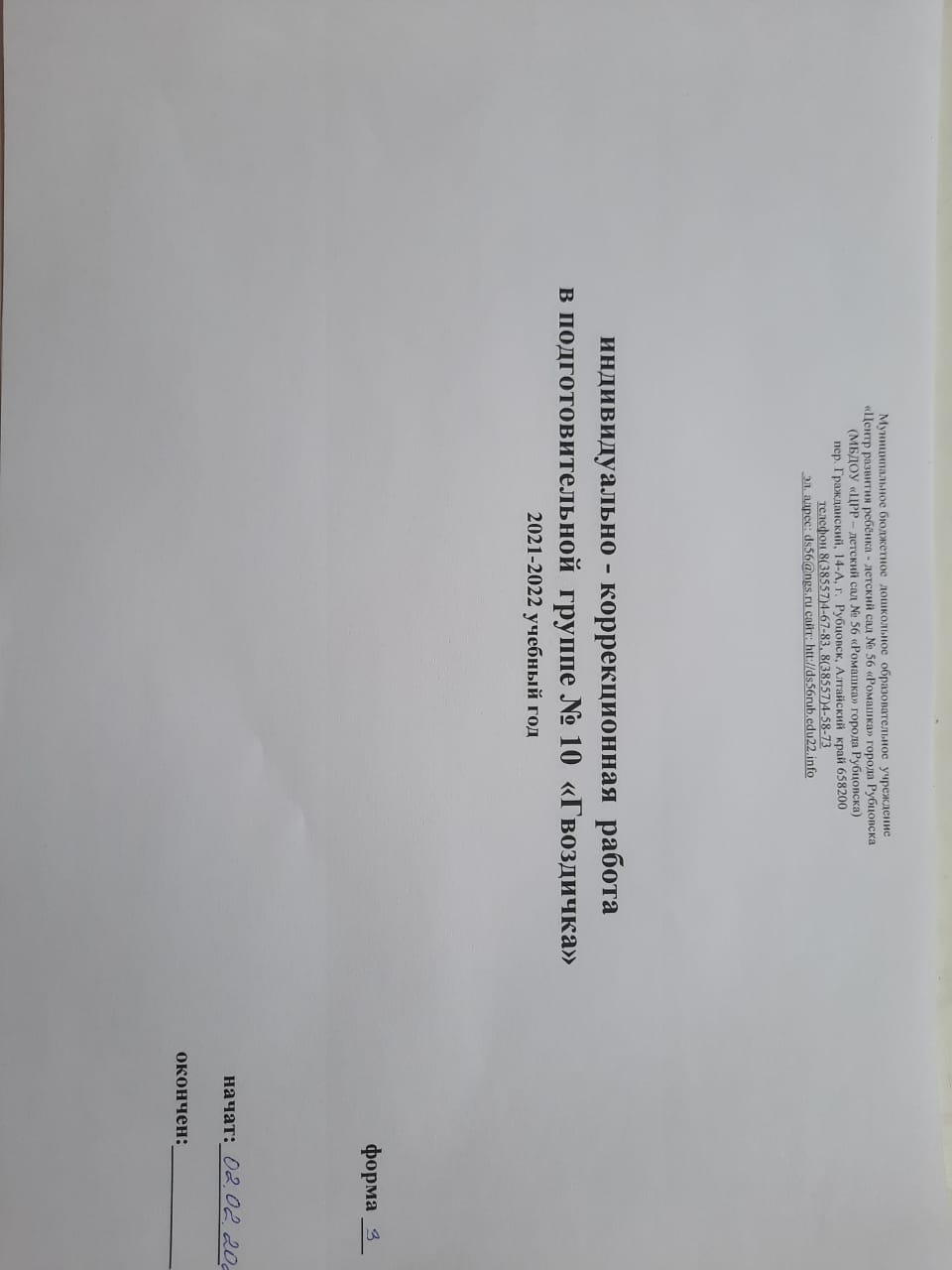 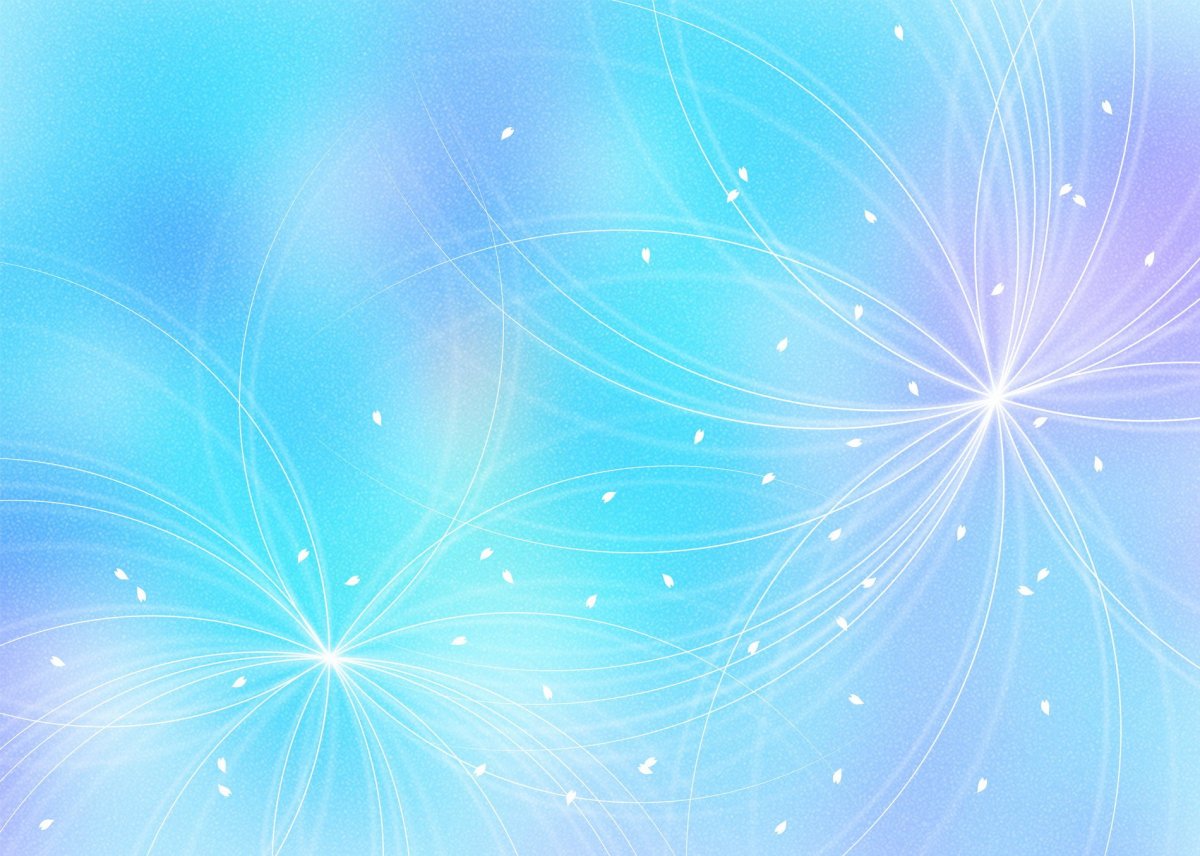 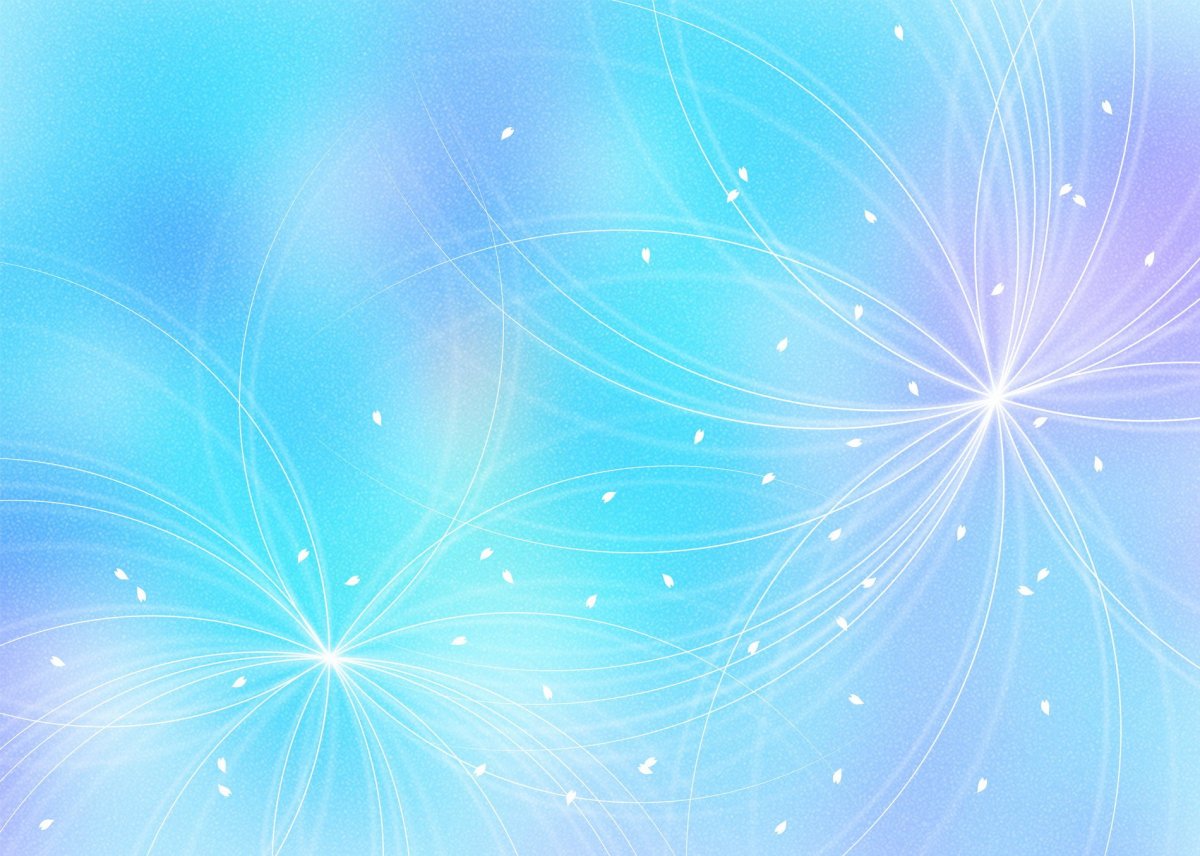 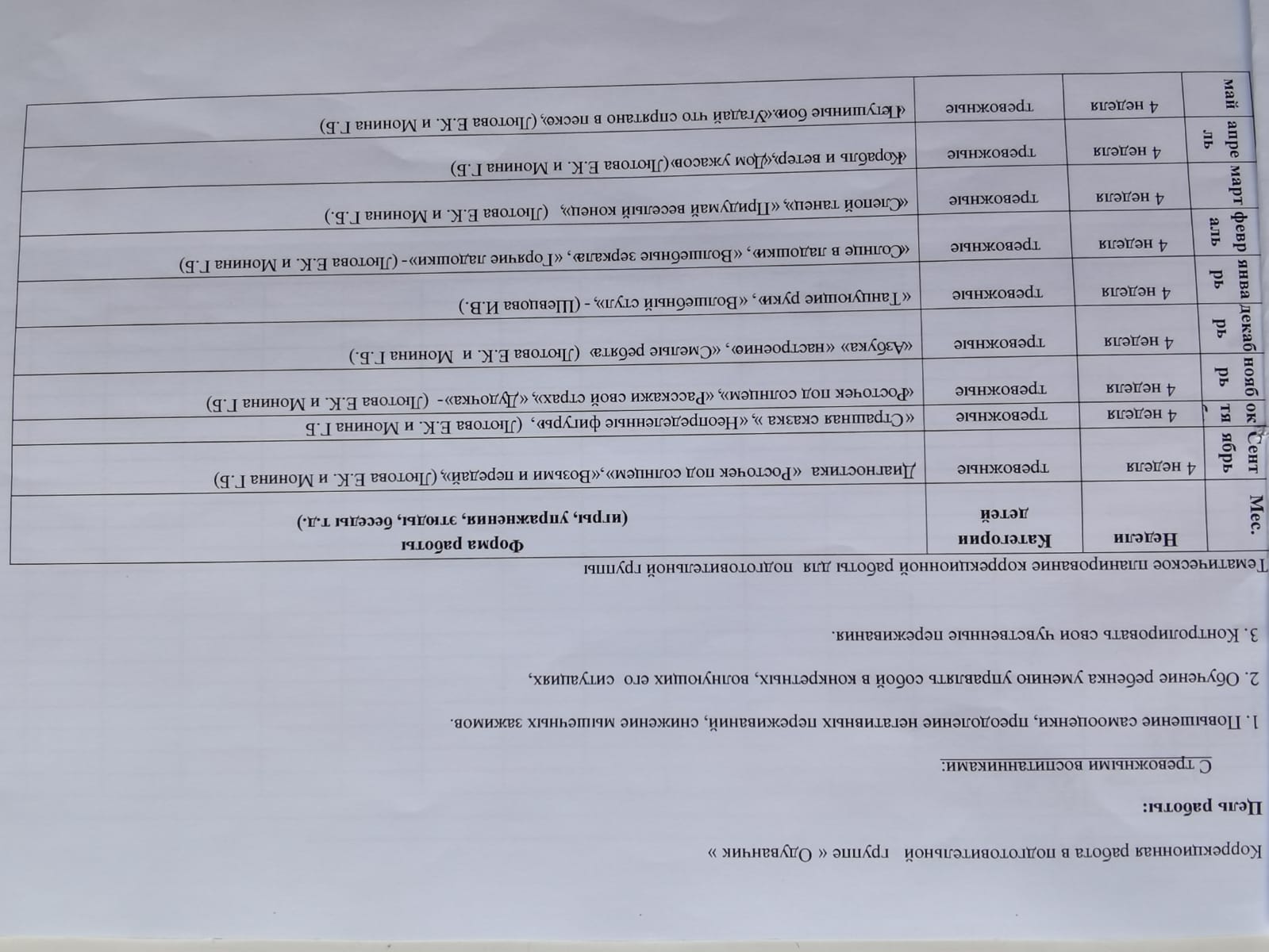 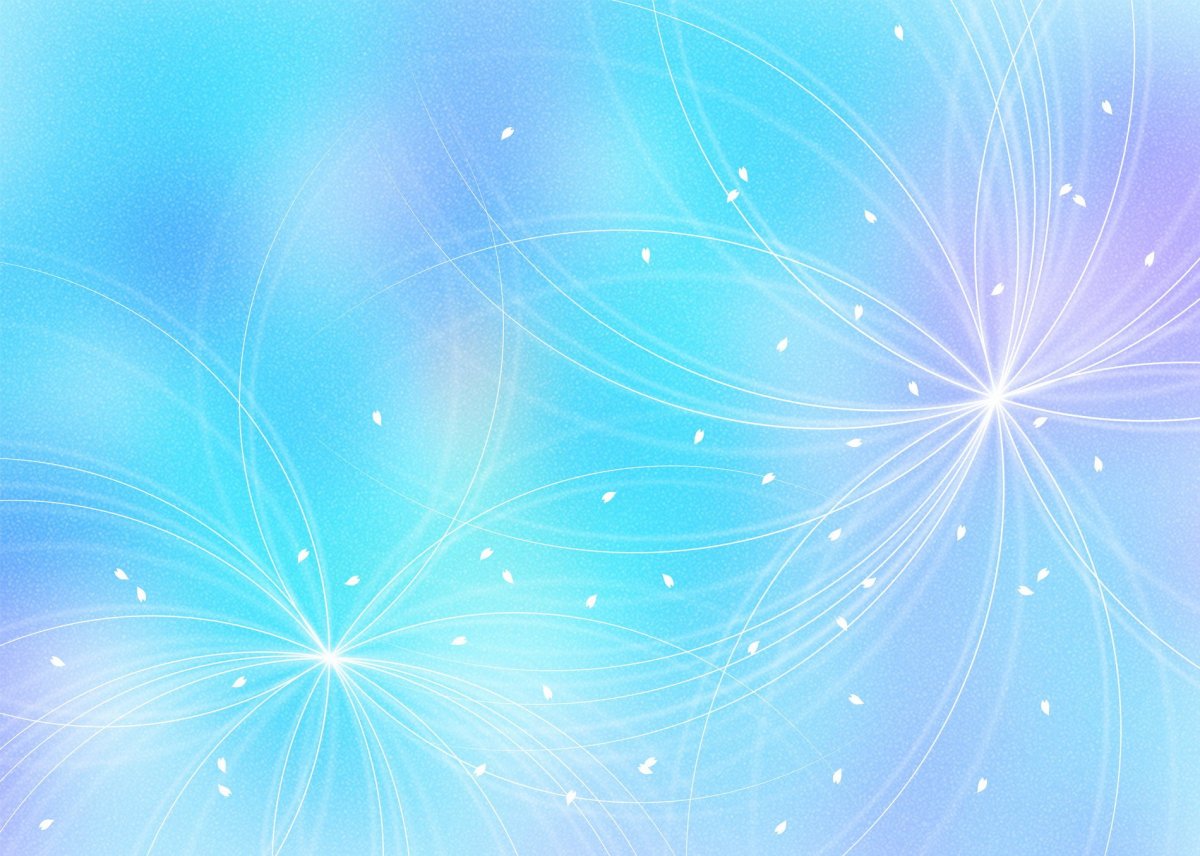 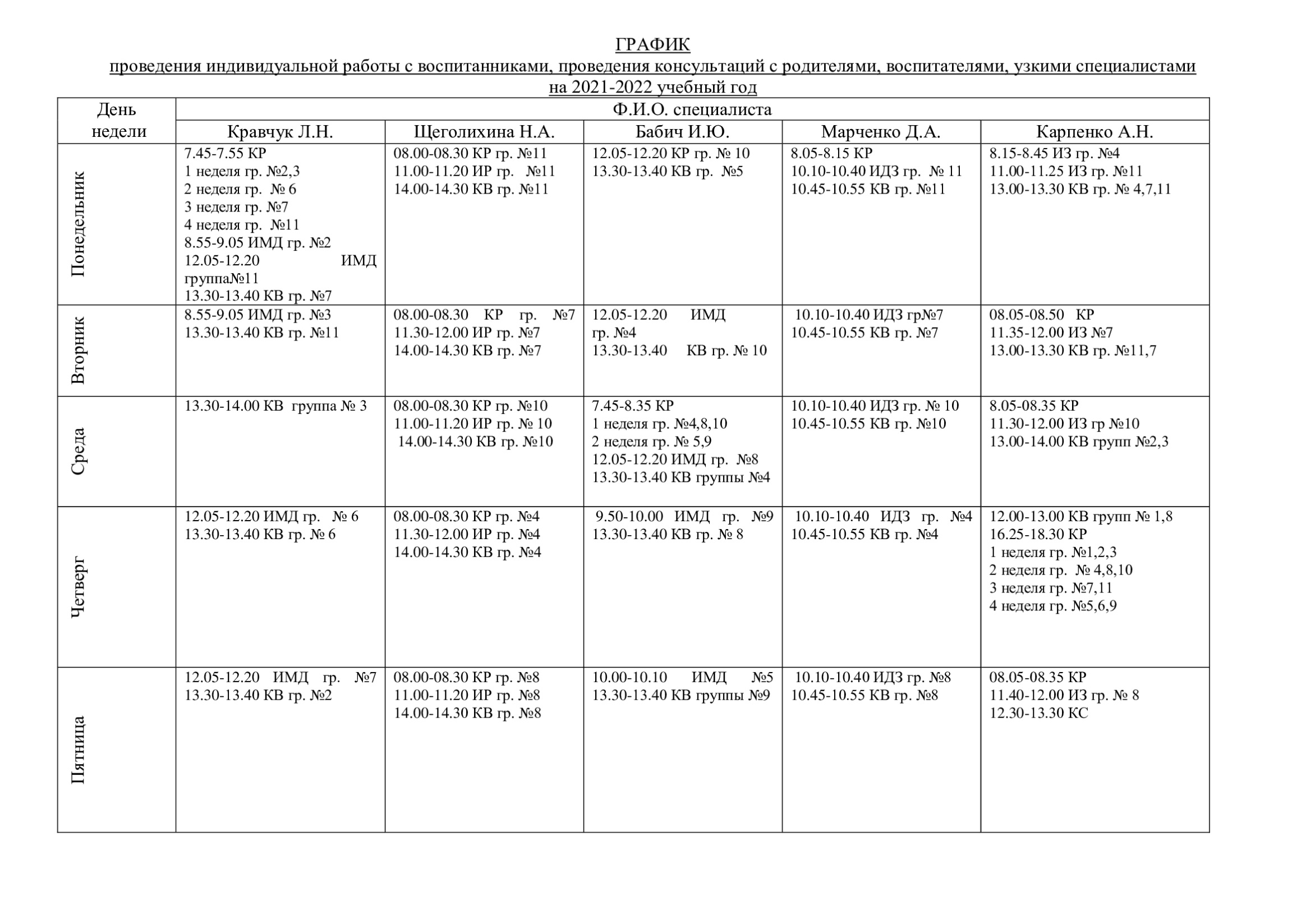 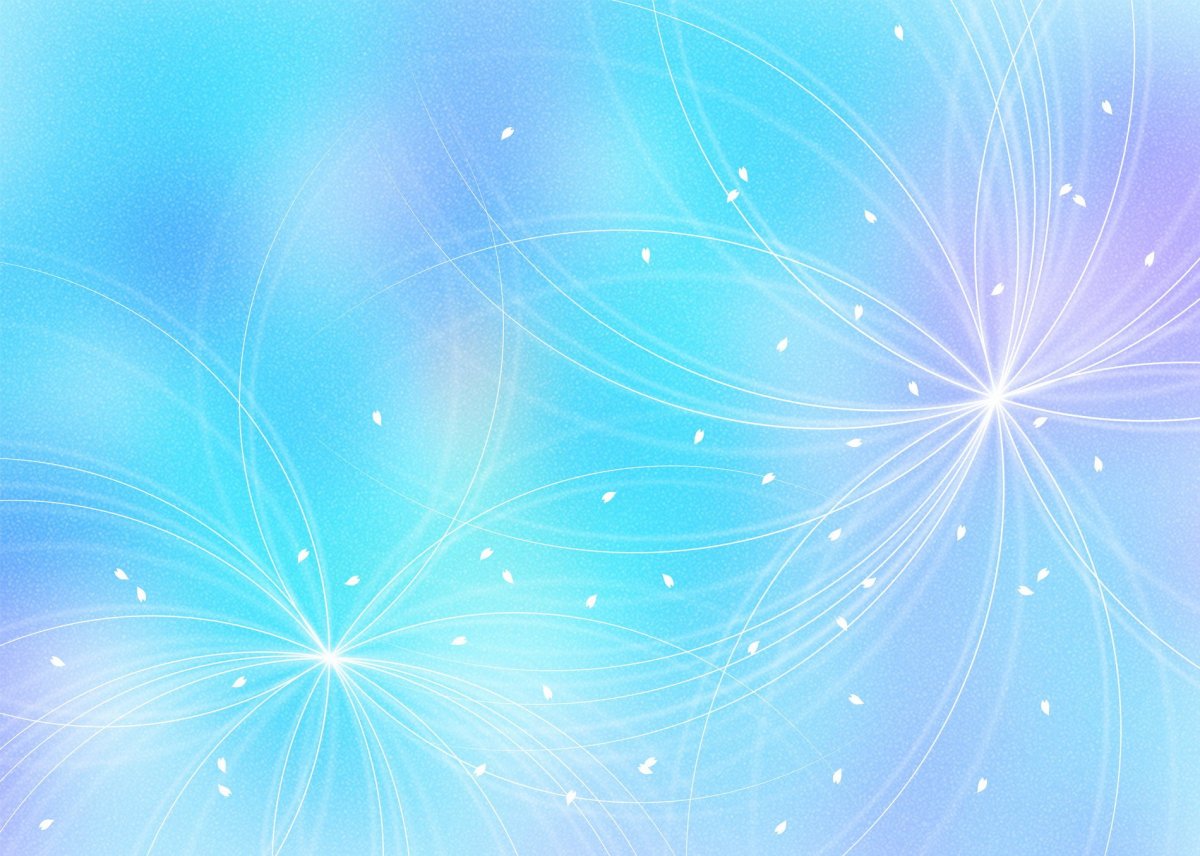 Игра - как основная форма работы в ДОУ
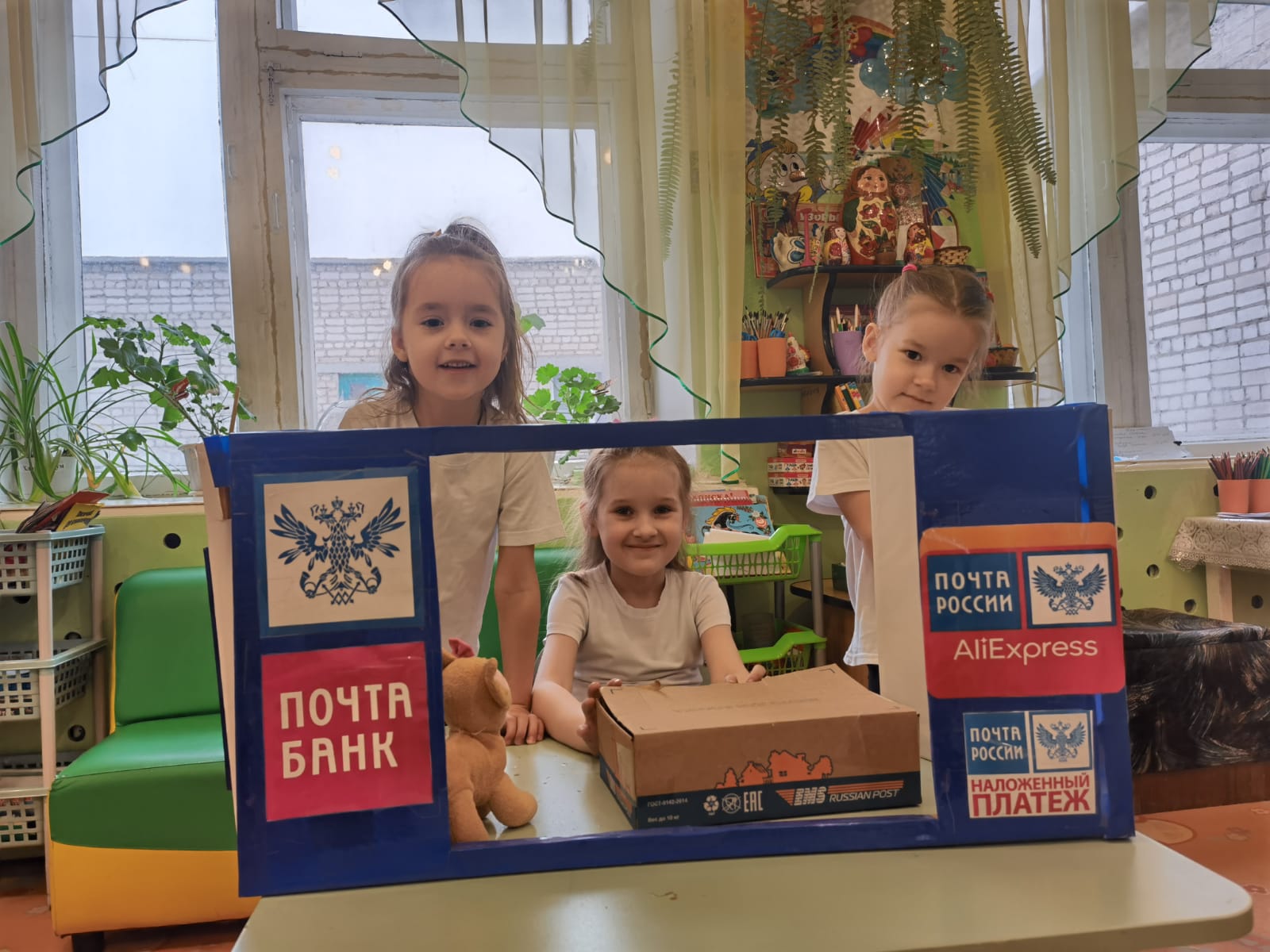 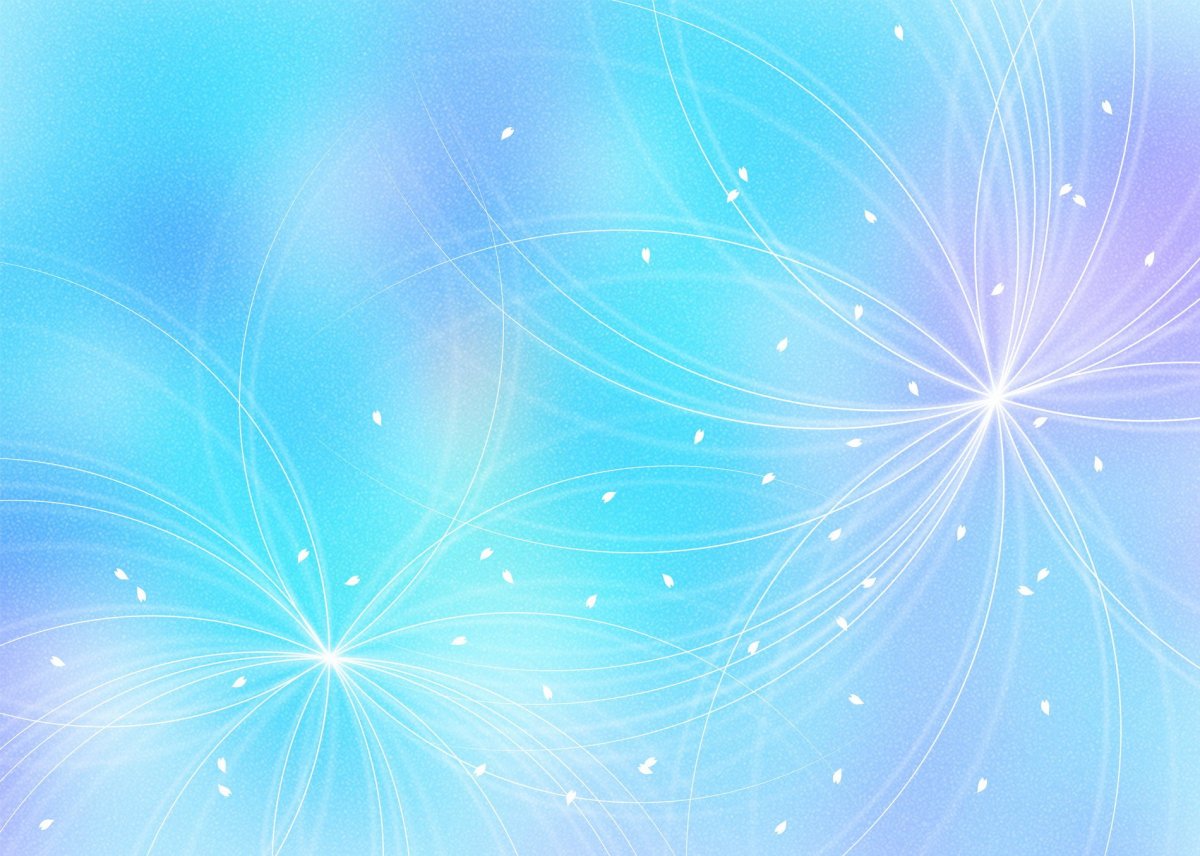 Путь  к успеху: ДОУ + РЕБЕНОК + СЕМЬЯ
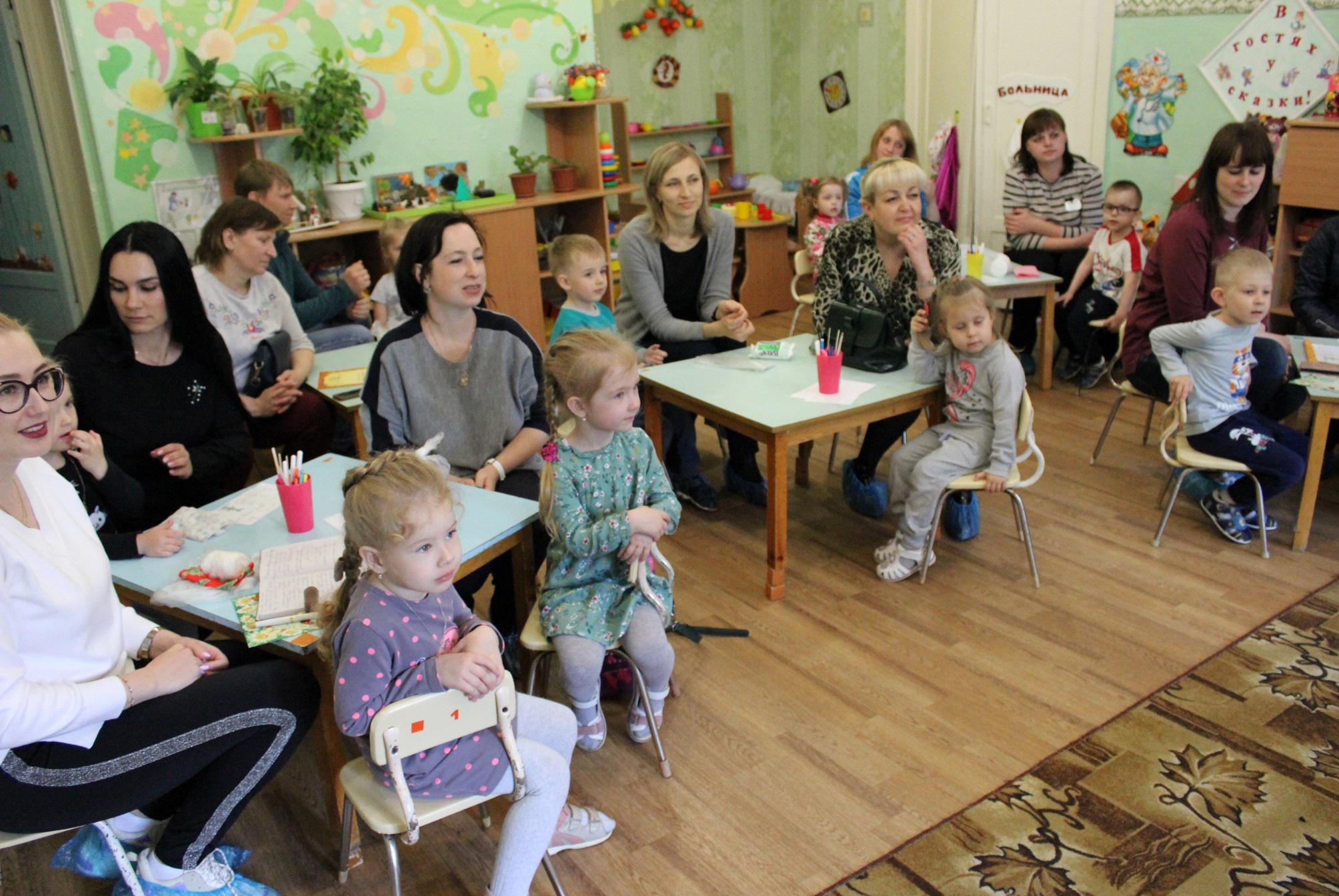 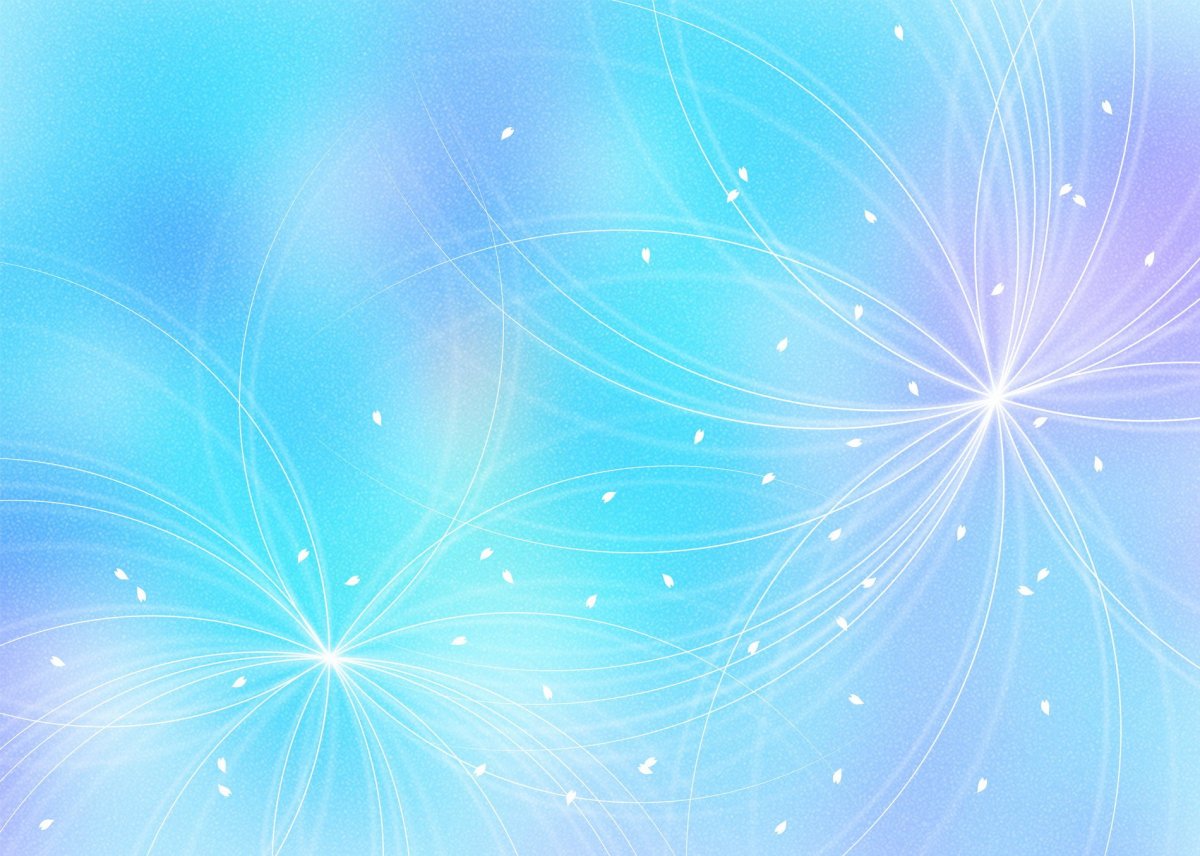 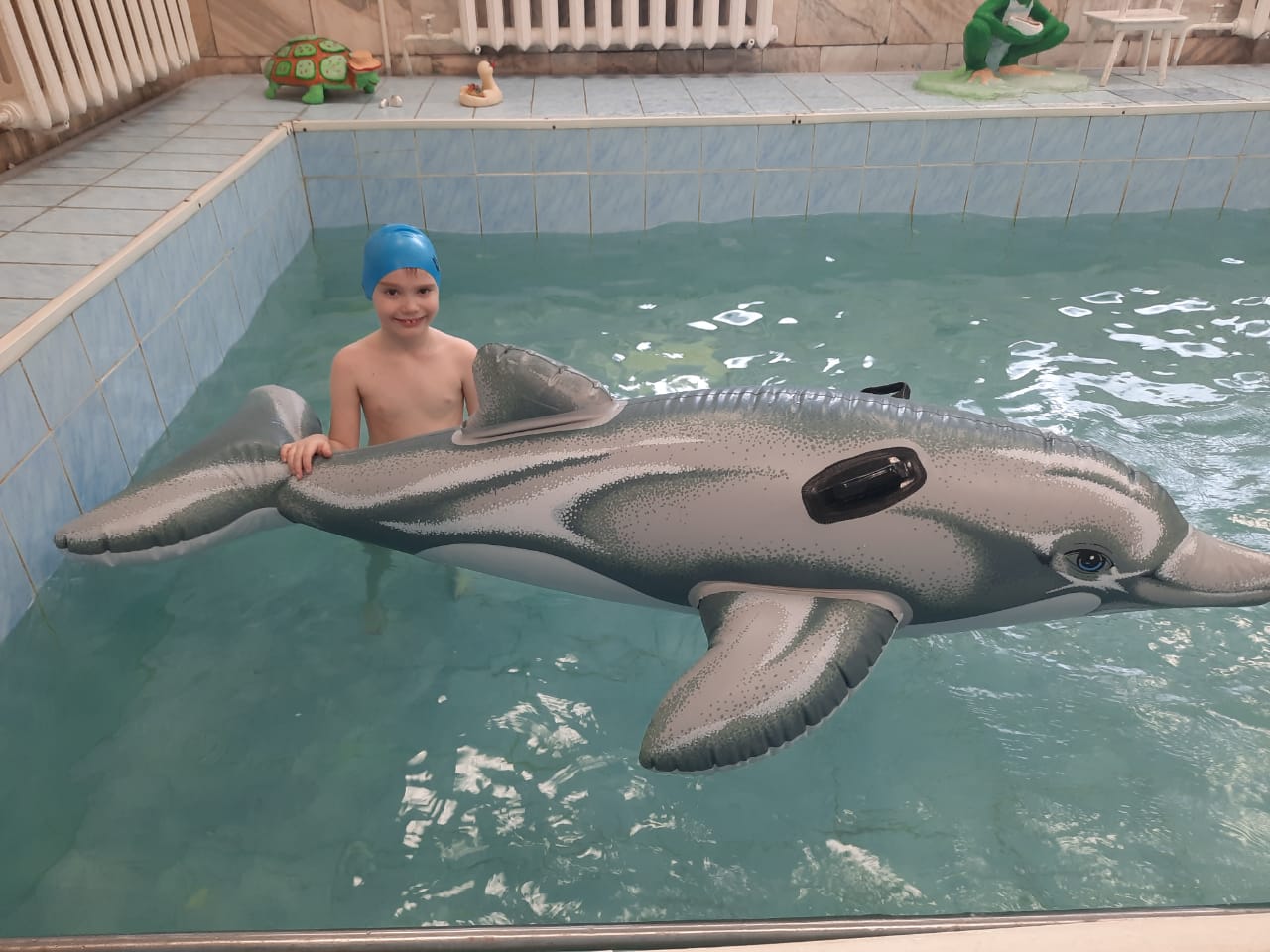 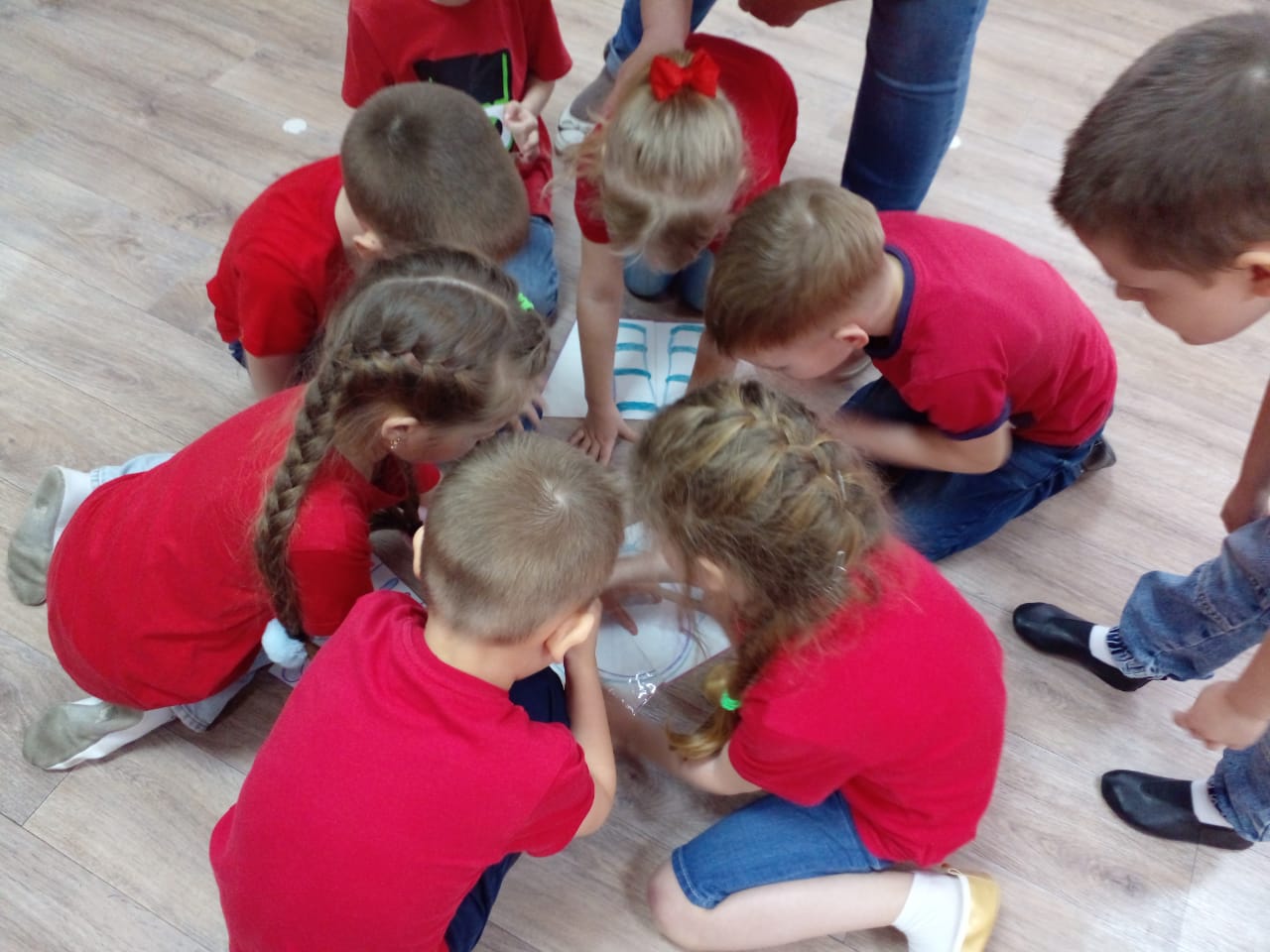 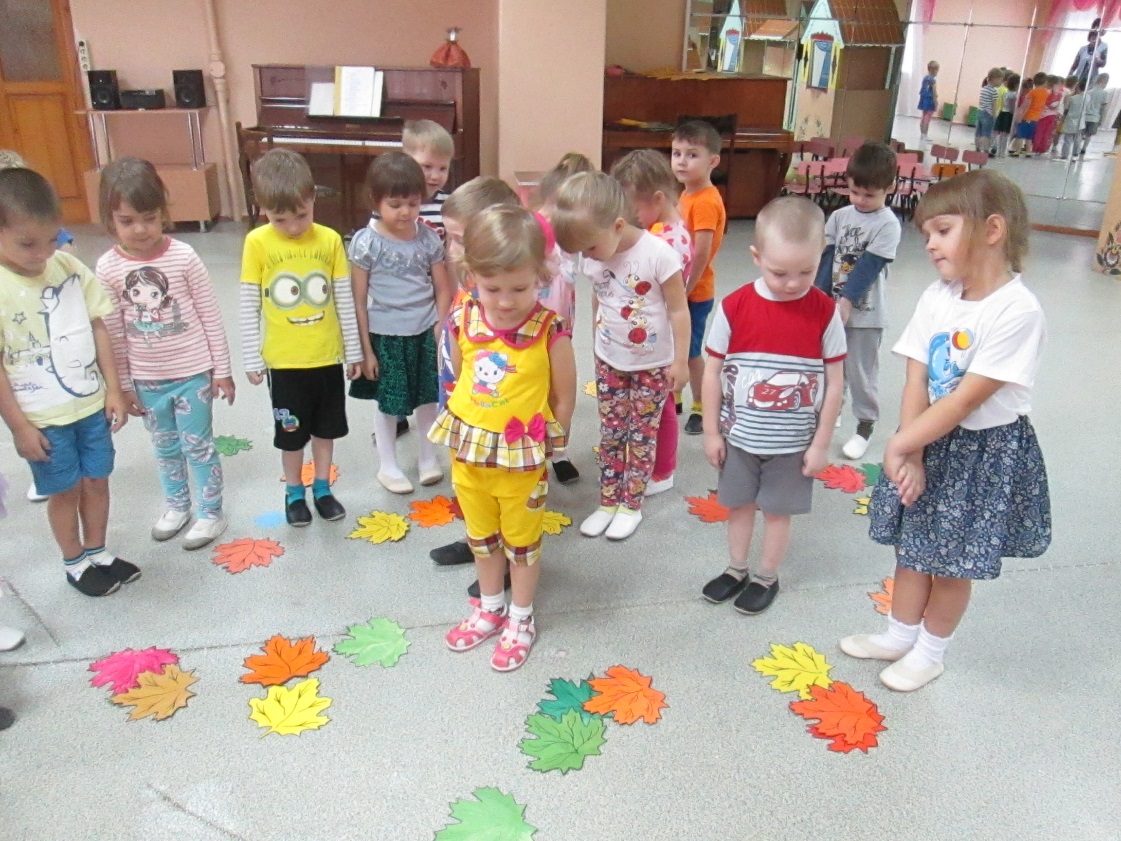 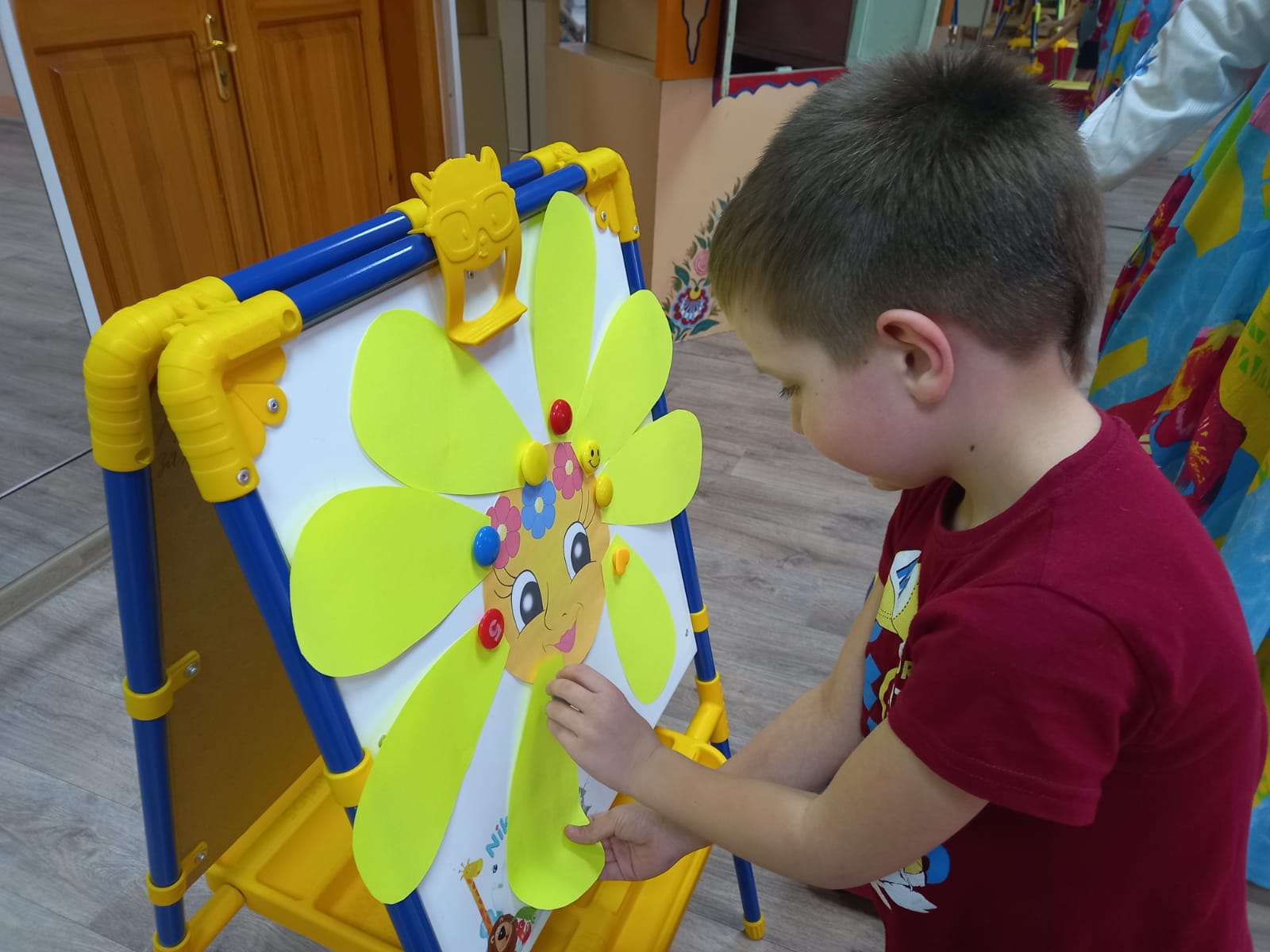 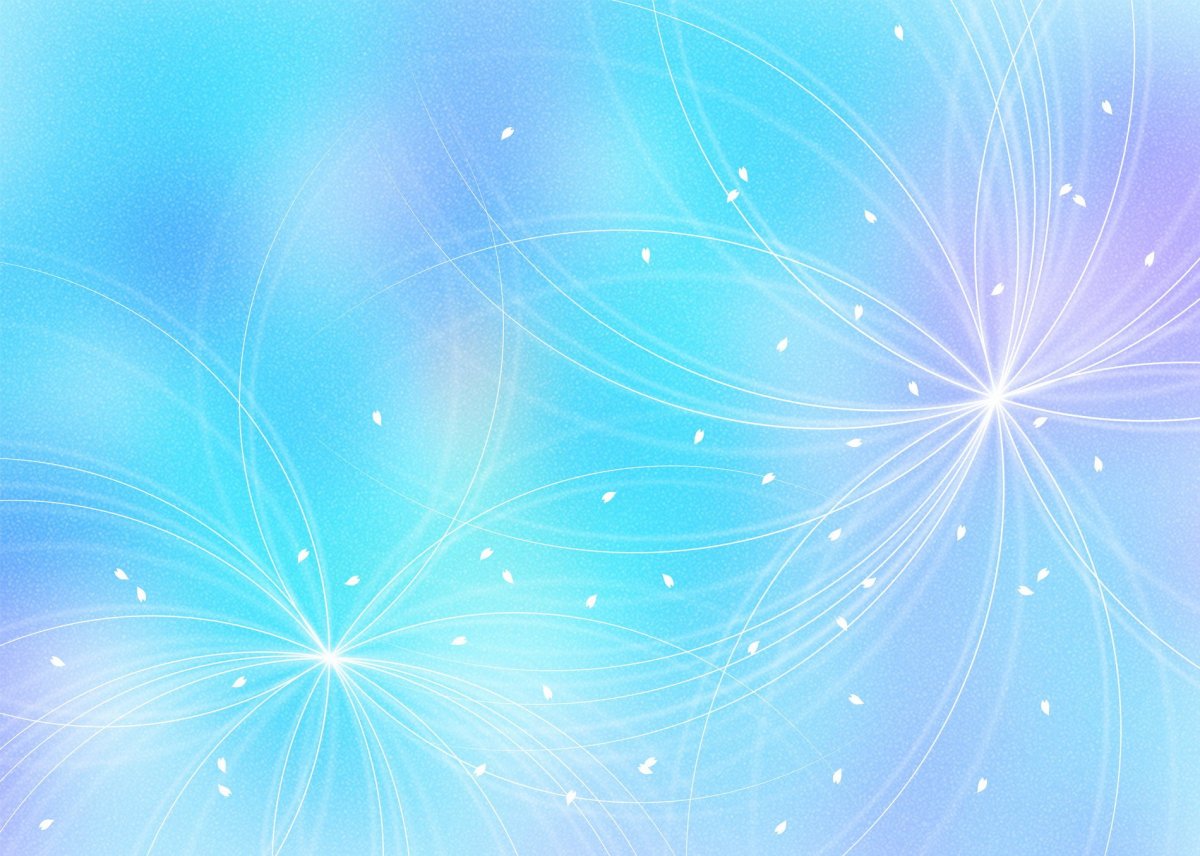 Я продолжаю верить, что если детям предоставить необходимые инструменты для достижения успеха, они преуспеют даже за пределами своих самых смелых мечтаний!                                                                Дэвид Виттер
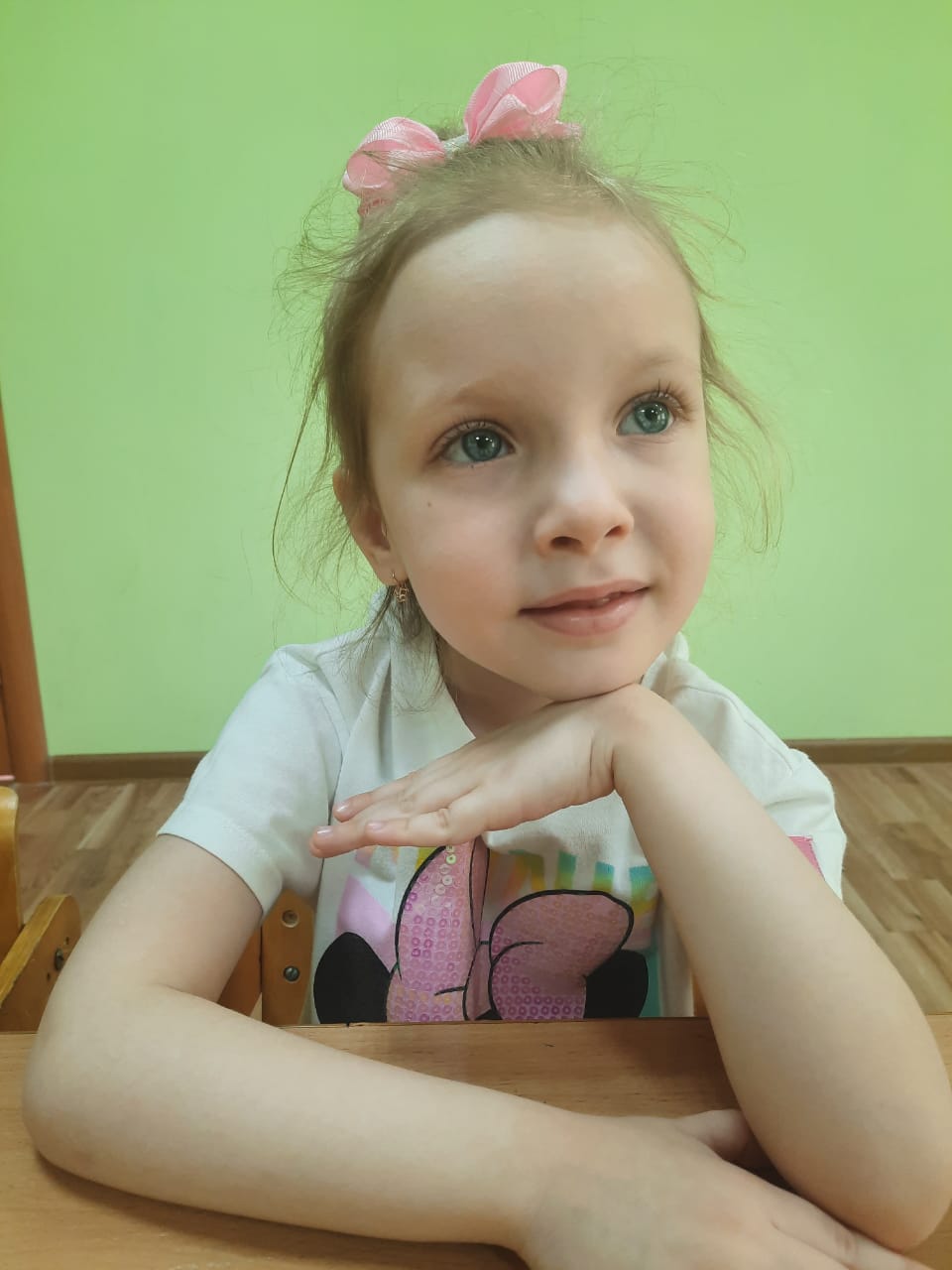